MAESTRIA EN DEFENSA SEGURIDAD MENCIÓN ESTRATEGIA MILITAR
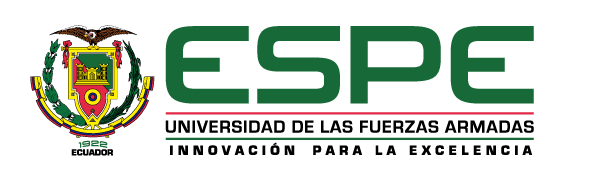 TEMA:
Diseñar la arquitectura para un sistema de gestión de salud en el centro de especialidades médicas “San Jorge”
AUTORES:
Ludeña Bistan, Juan Carlos
Muñoz Ocampo, Manuel Juventino
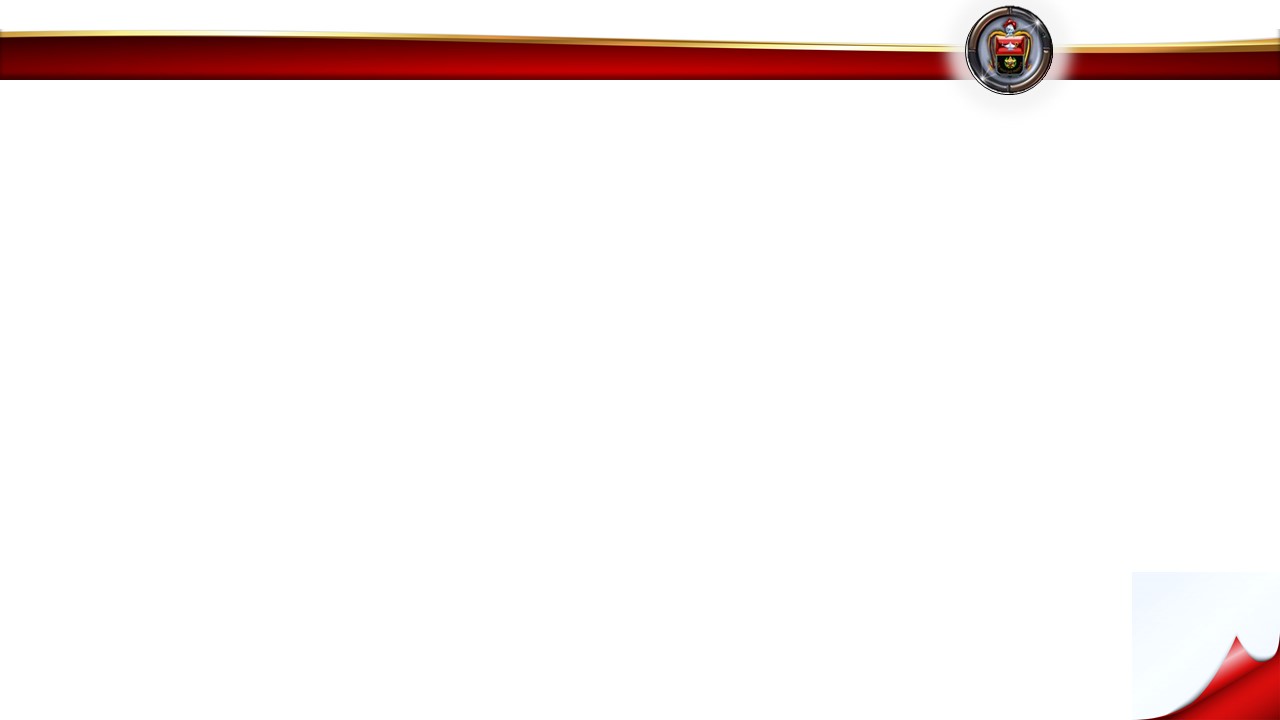 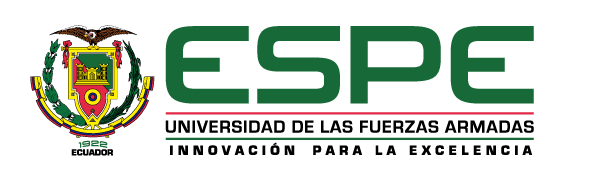 SUMARIO
FIN
JUSTIFICACIÓN E IMPORTANCIA
PROPUESTA
CONCLUSIONES
EL PROBLEMA DE INVESTIGACIÓN
1
3
5
7
2
4
6
8
HIPÓTESIS
PROTOTIPO
PREGUNTAS
OBJETIVOS
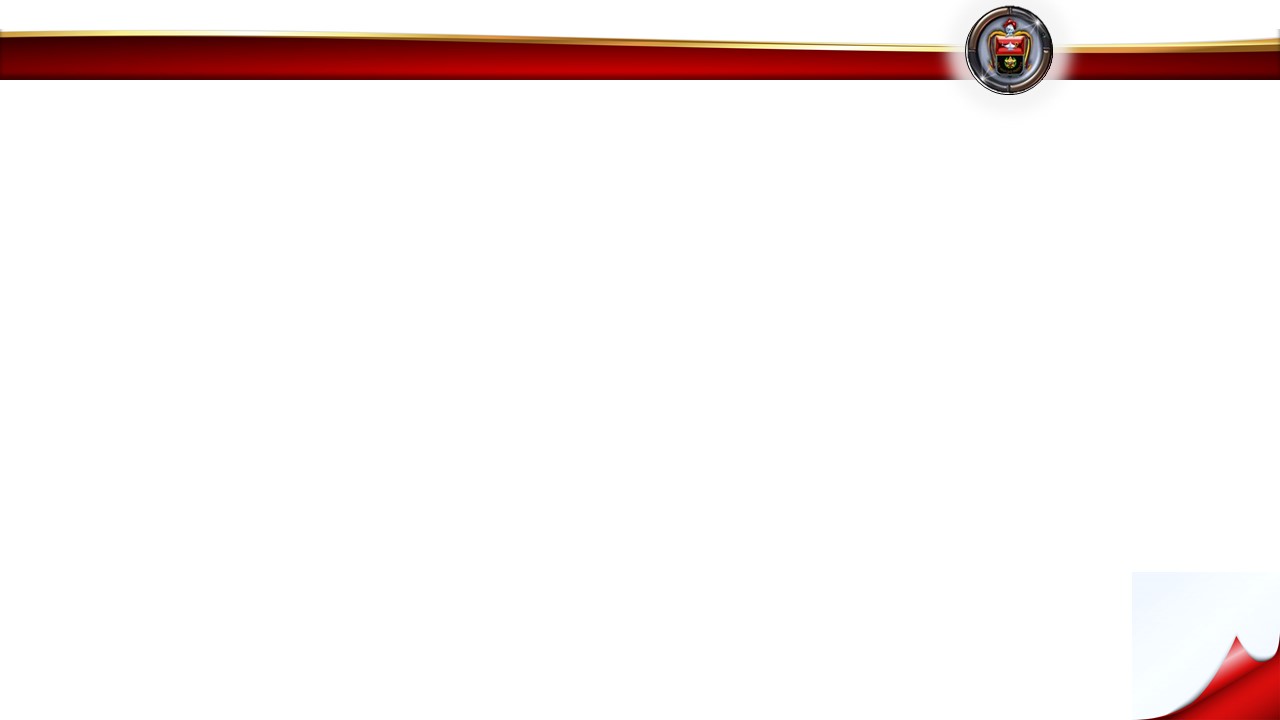 INICIO
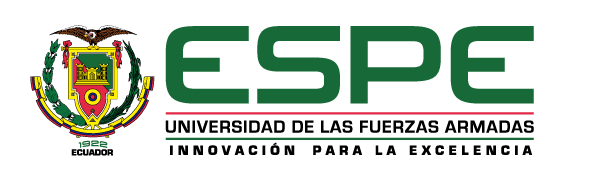 EL PROBLEMA DE INVESTIGACIÓN
CEMSJ NO cuenta con un sistema de gestión de salud
Información no se encuentra en una 
Red interconectada
Atención NO eficiente y NO eficaz a pacientes
Pérdida de tiempo
Aglomeraciones
Pérdida de información
Ejecución de procedimientos manuales en hojas.
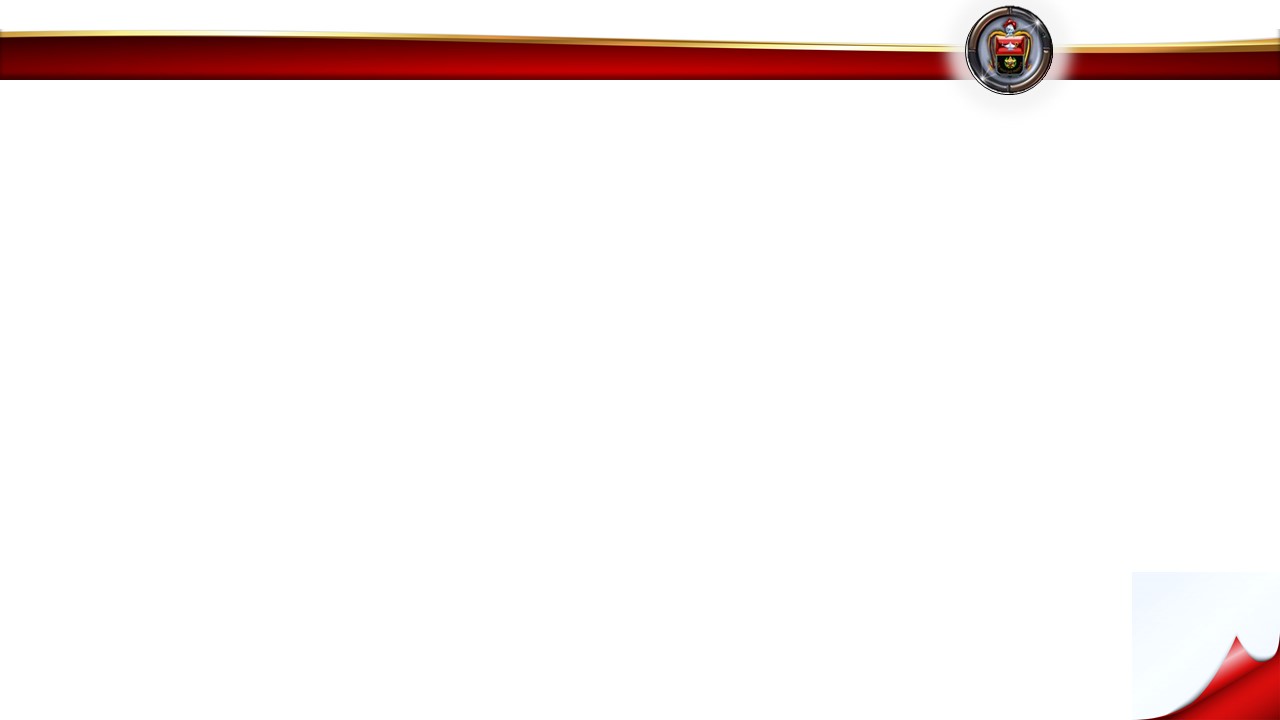 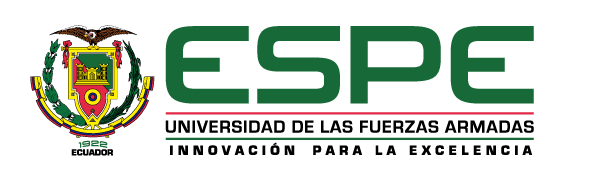 EL PROBLEMA DE INVESTIGACIÓN
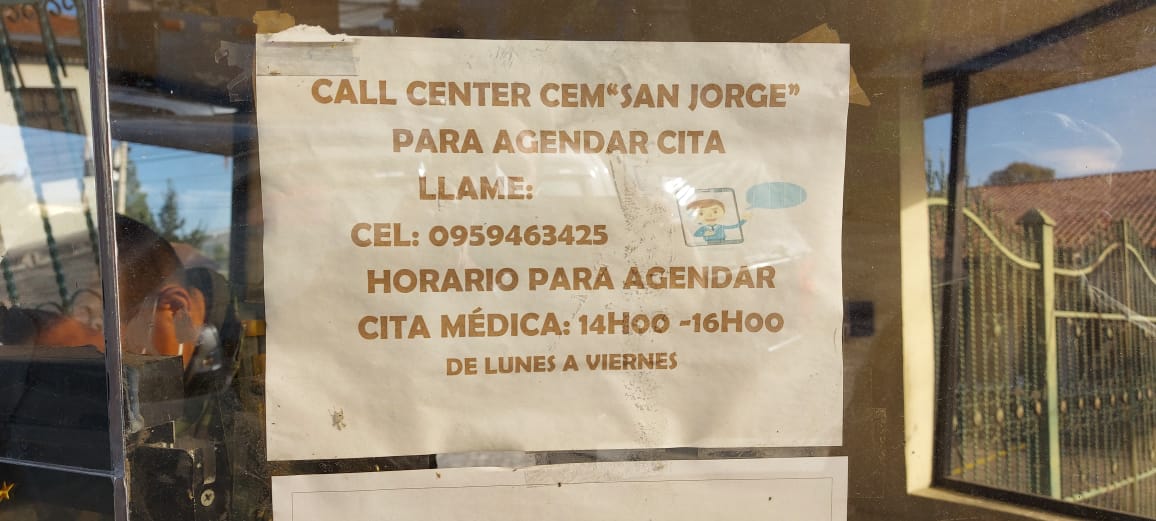 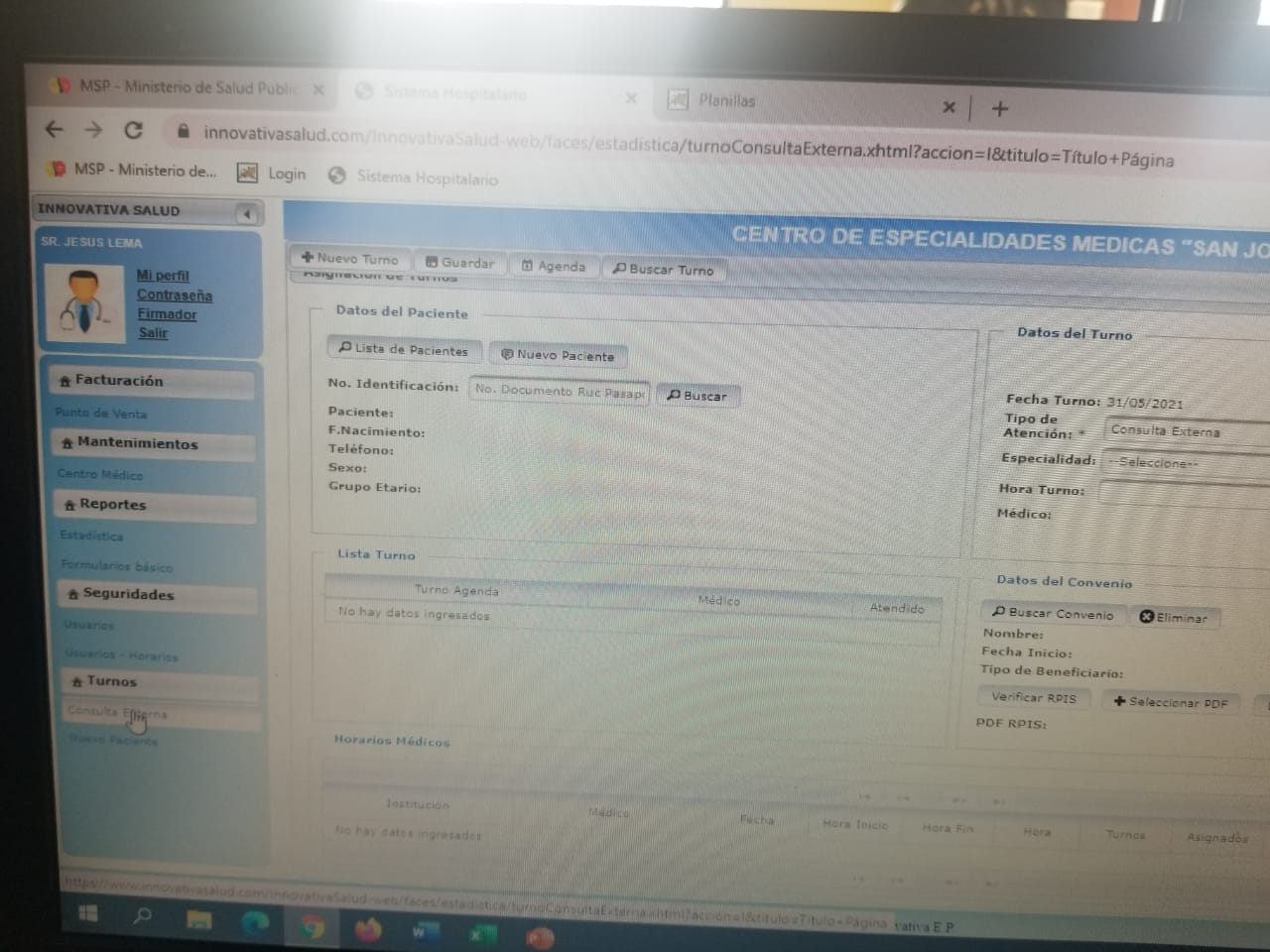 Identificación del problema
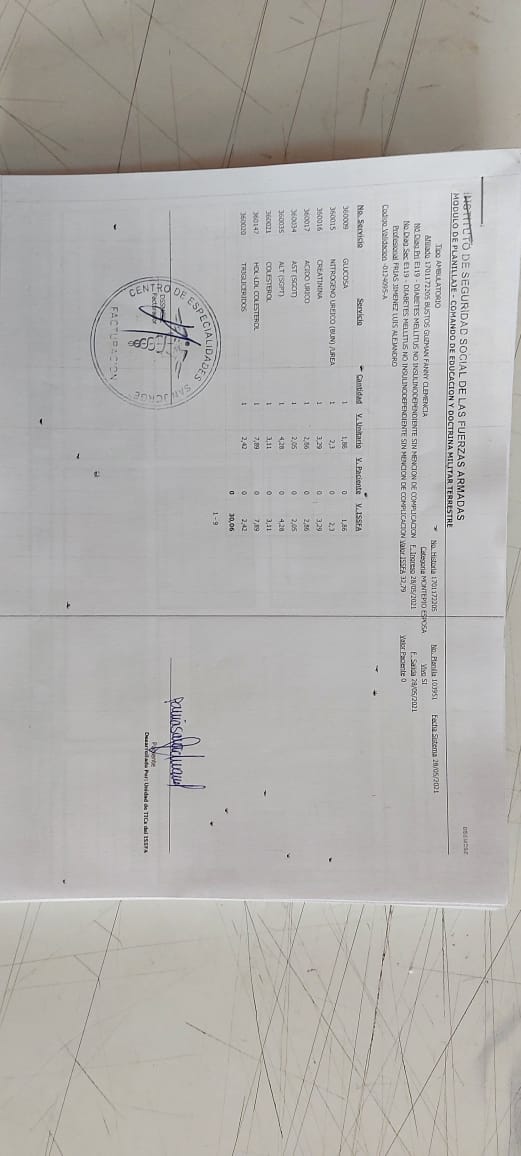 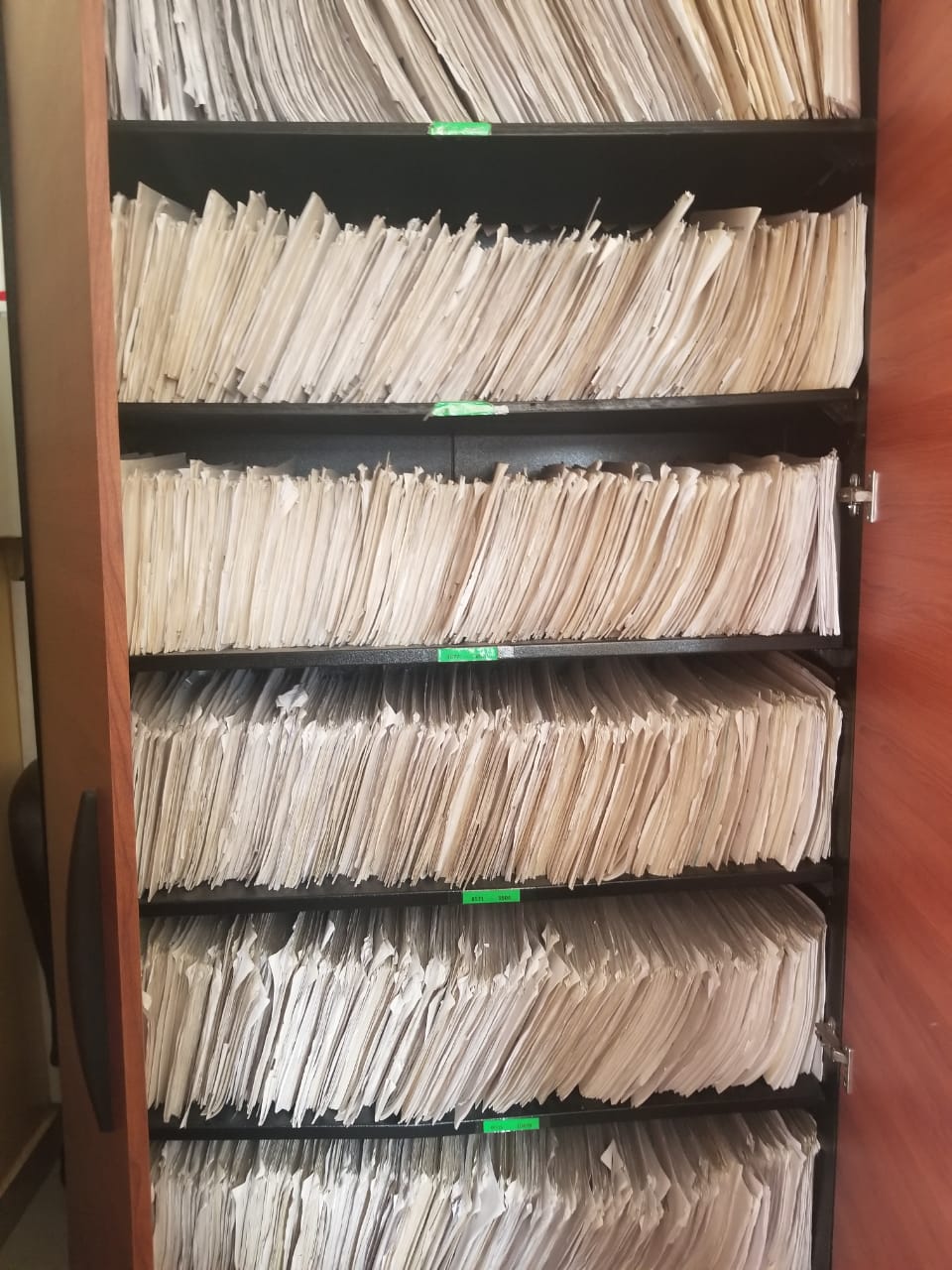 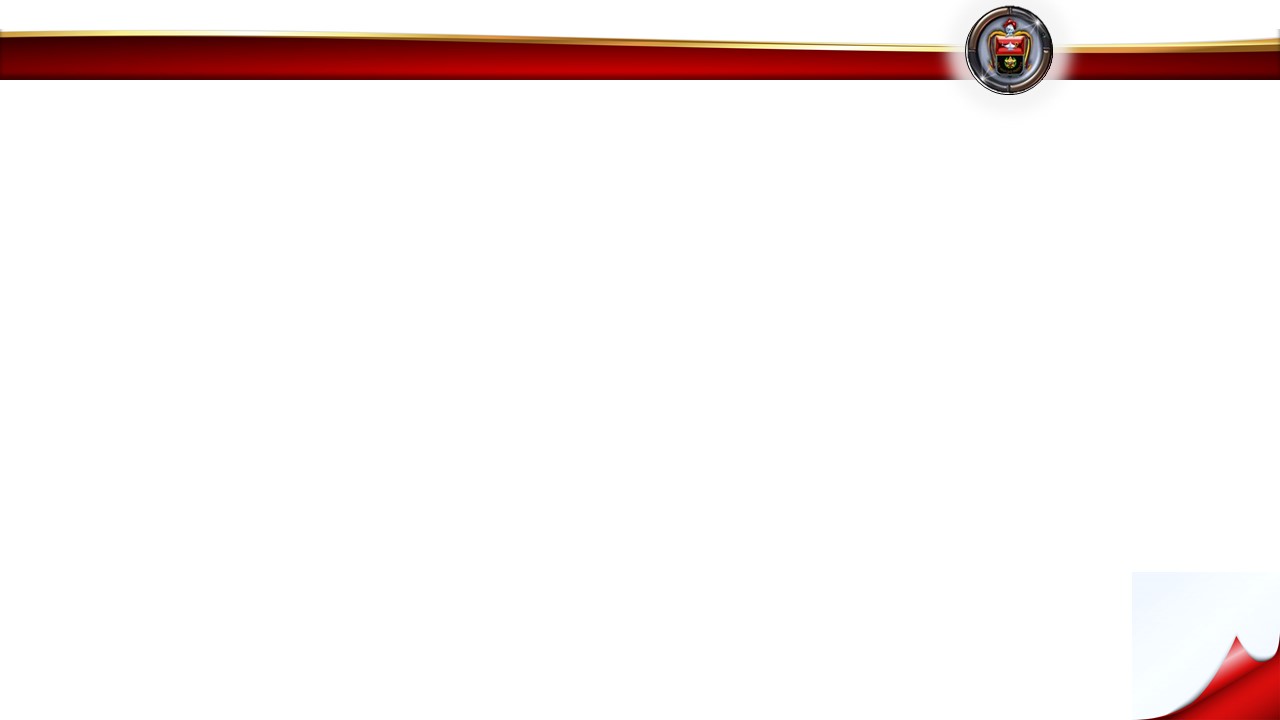 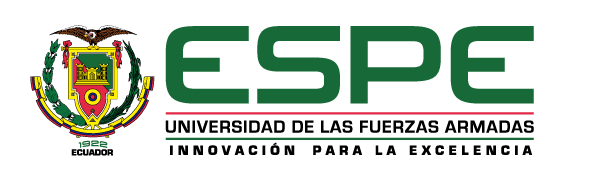 OBJETIVO GENERAL
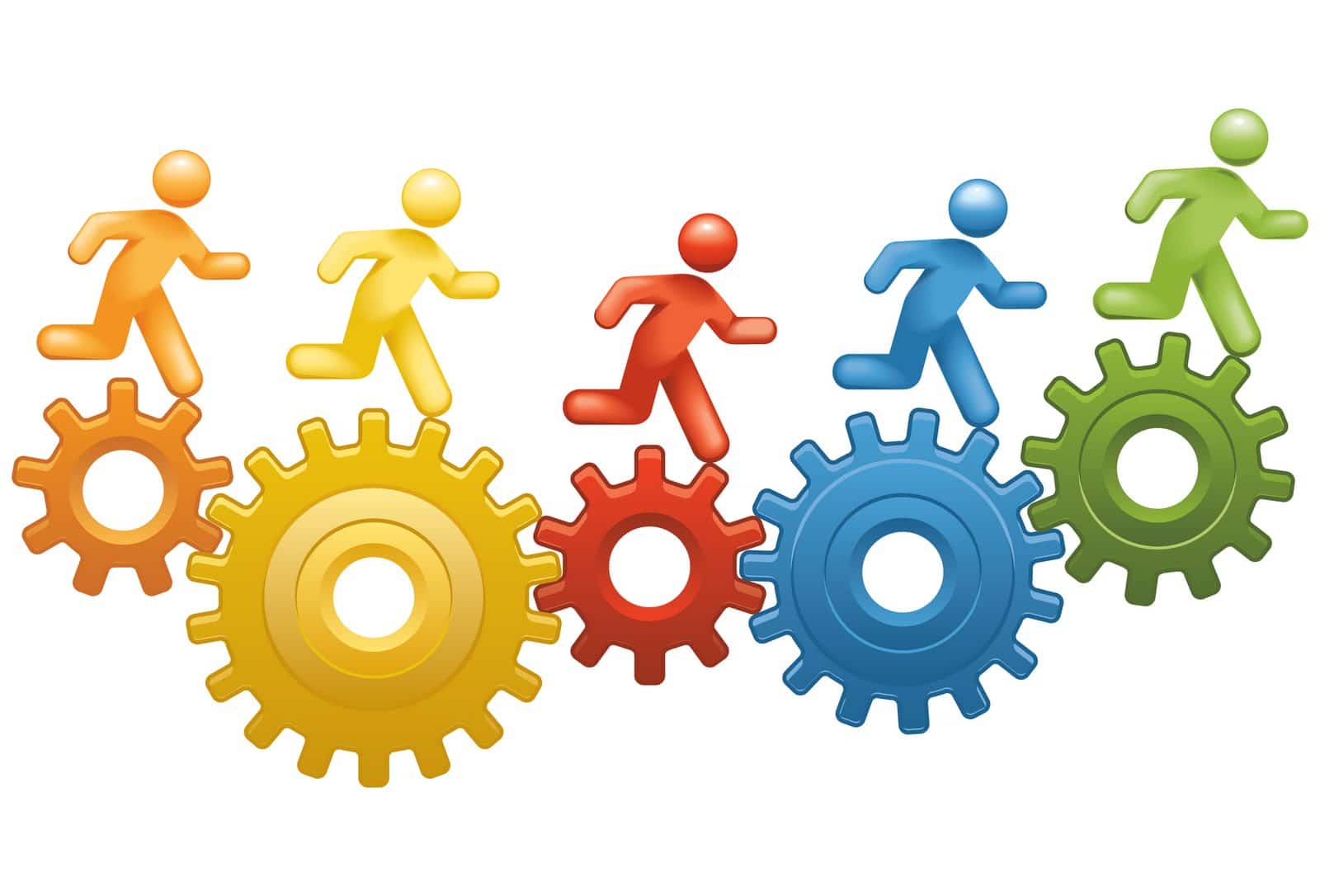 Diseñar la arquitectura de un sistema de gestión de salud para el Centro de Especialidades Médicas “San Jorge”
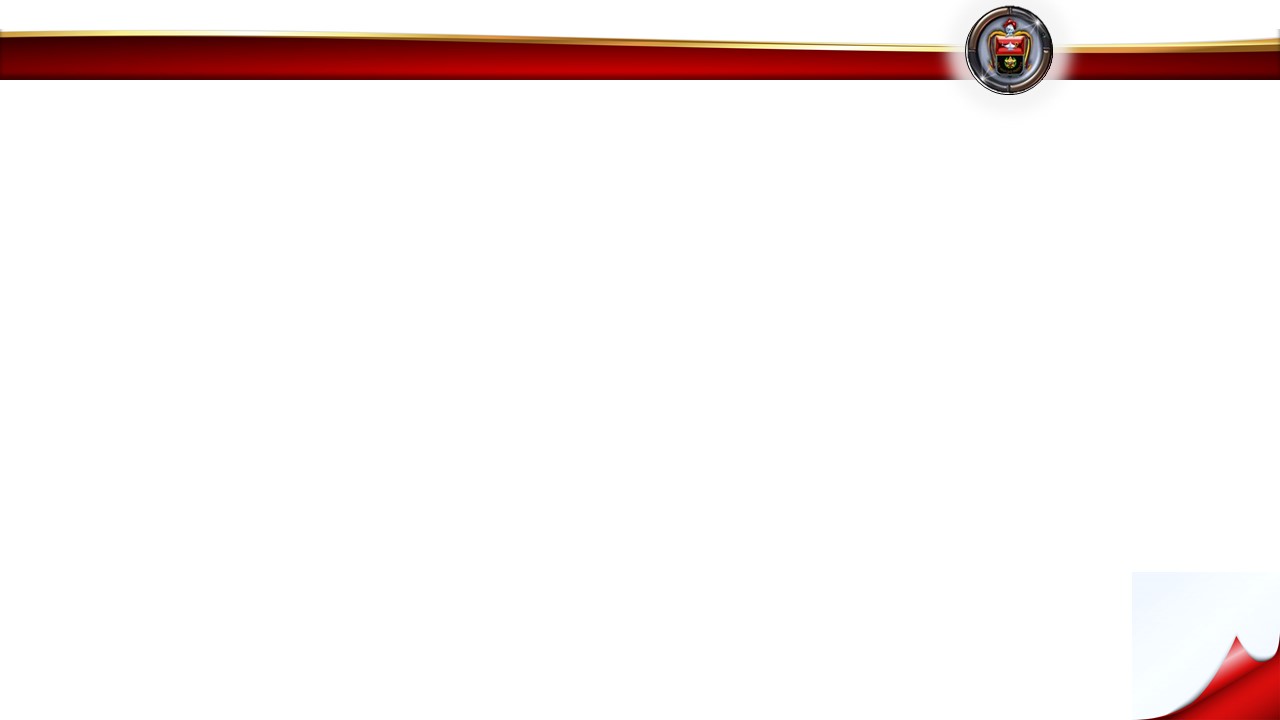 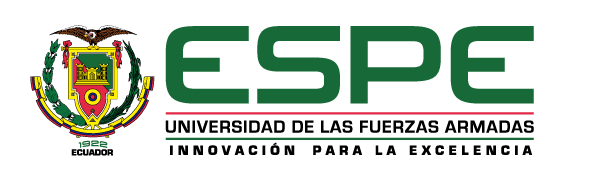 OBJETIVOS ESPECÍFICOS
Determinar los procesos que se interrelacionan y deben ser automatizados.
1
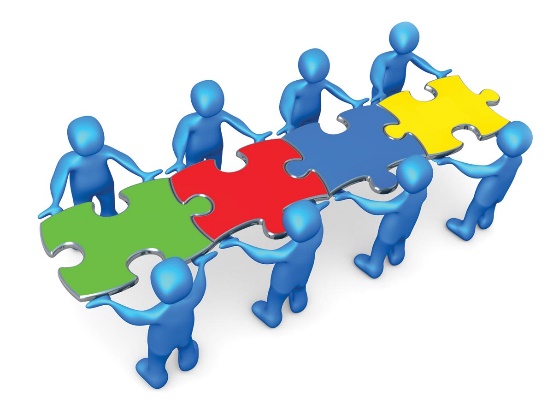 Determinar requerimientos por especialidades para un sistema de gestión.
2
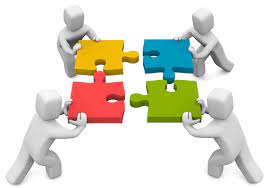 Desarrollar la arquitectura de base de datos para un sistema de gestión médica.
3
Determinar los costos y tiempo del desarrollo e implementación del sistema de gestión médica.
4
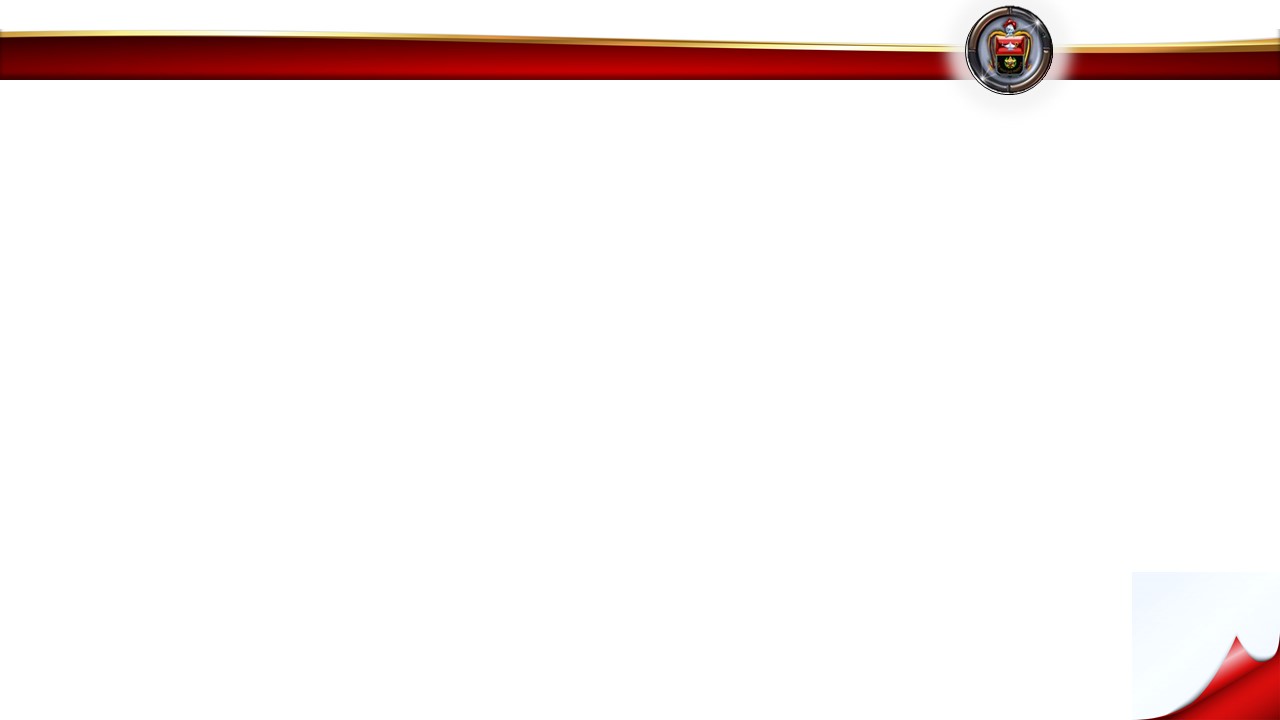 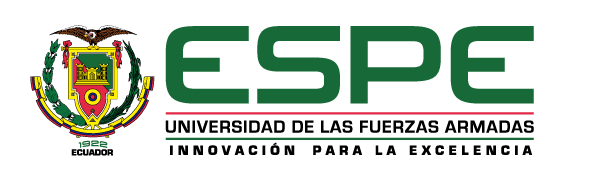 JUSTIFICACIÓN E IMPORTANCIA
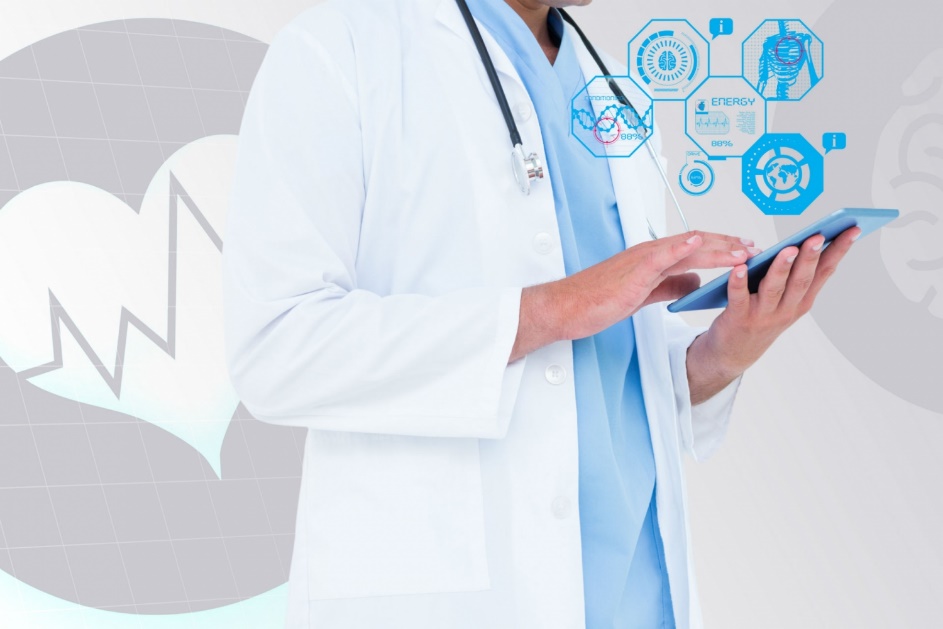 En la actualidad, es imprescindible que el Centro de Especialidades Médicas “San Jorge” cuente con una arquitectura de un sistema de gestión de salud, que a futuro permita un adecuado flujo de información, que responda a los requerimientos de las diferentes especialidades, de tal forma que facilite y ayude a la gestión médica.
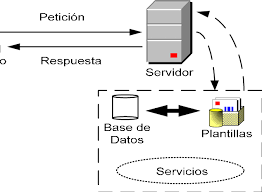 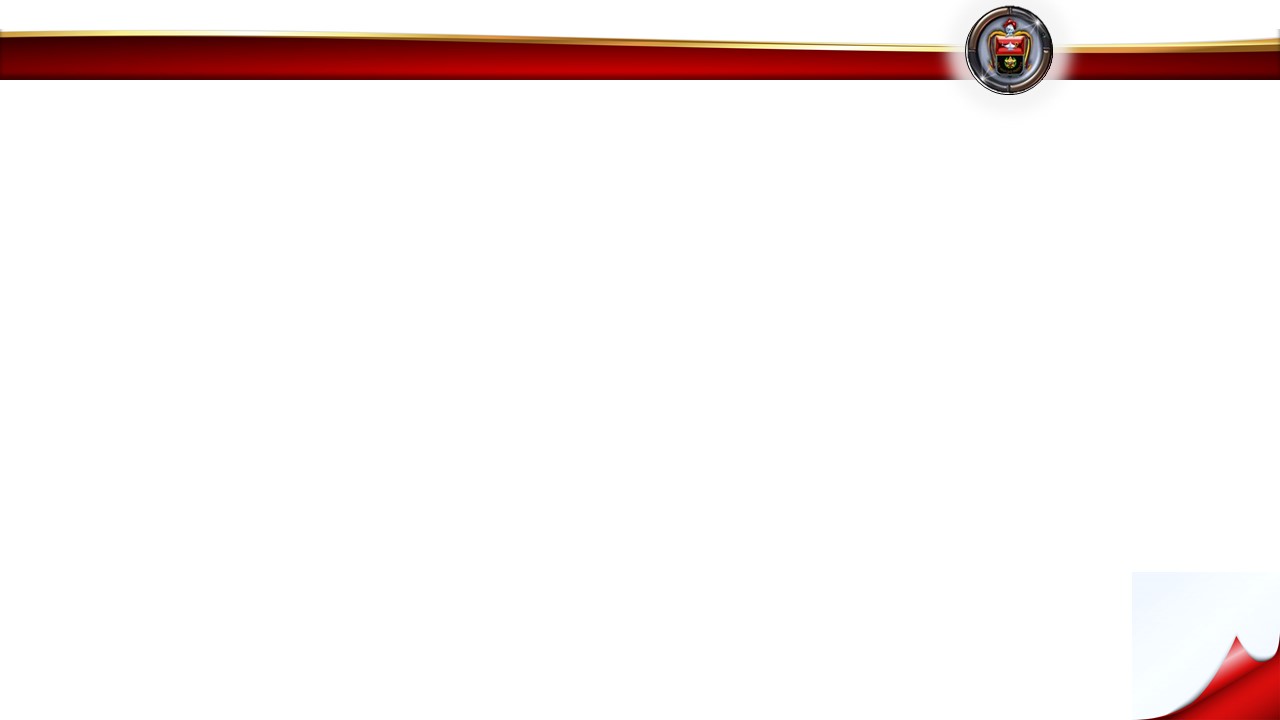 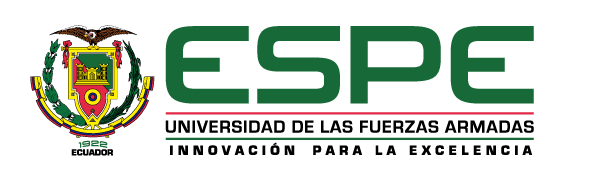 JUSTIFICACIÓN E IMPORTANCIA
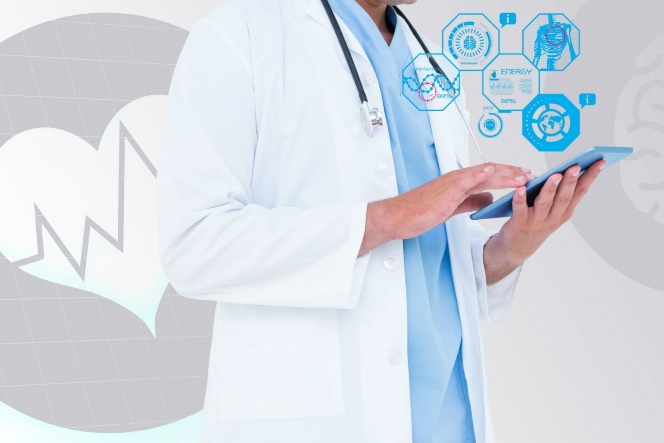 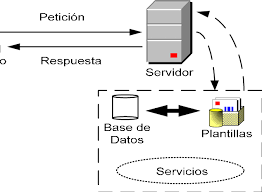 El diseño de una arquitectura de un sistema de salud permitirá alcanzar los siguientes beneficios:
Mejorar los niveles de servicio de atención al paciente.
Generar información estadística sobre los servicios de atención de salud.
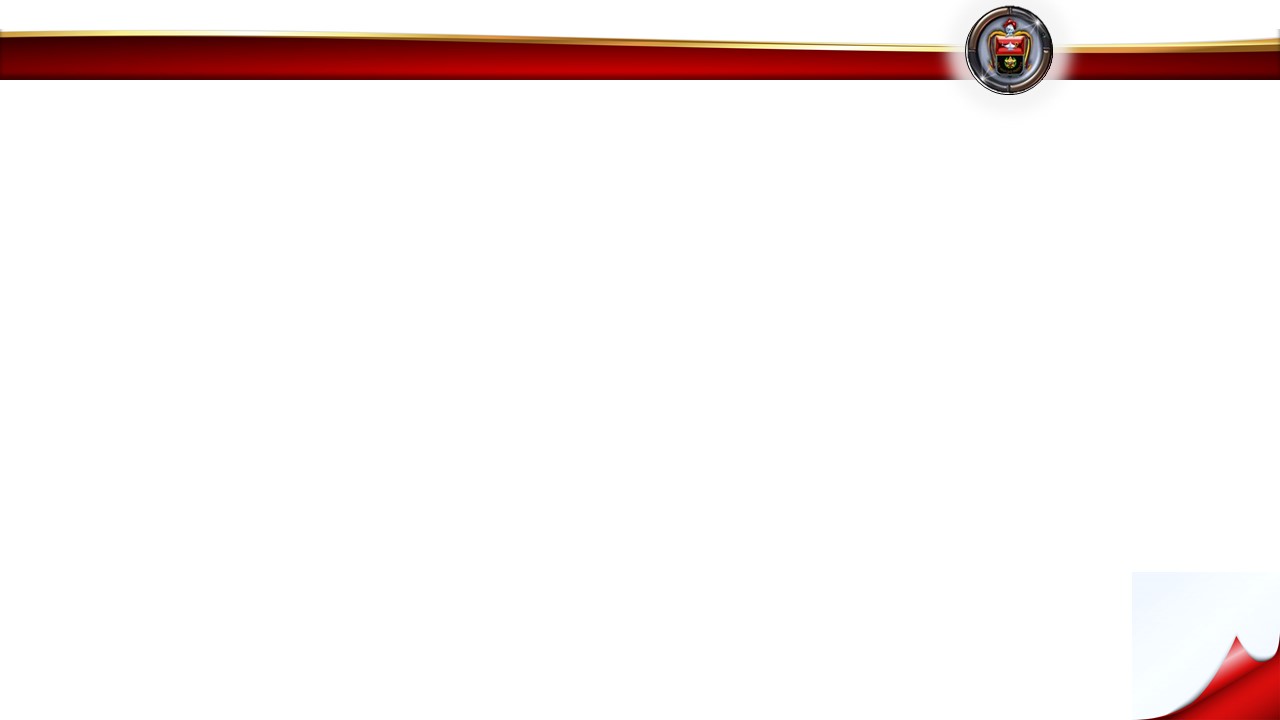 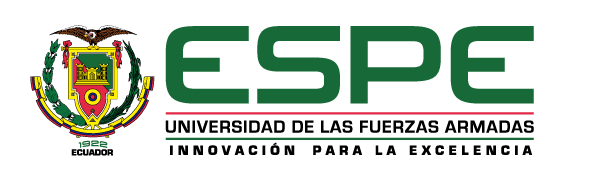 JUSTIFICACIÓN E IMPORTANCIA
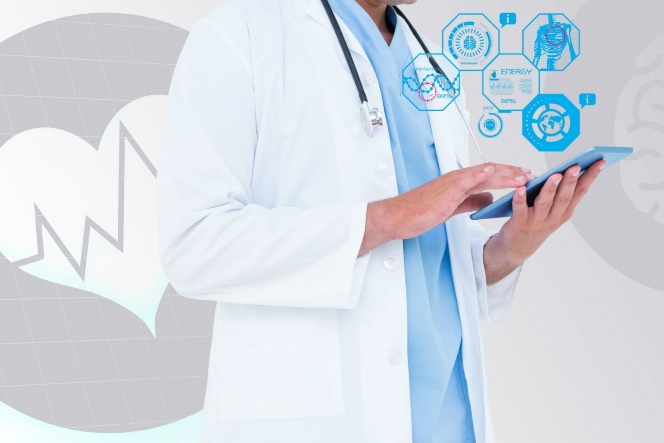 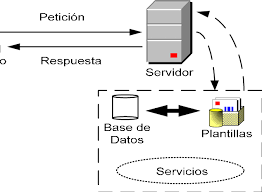 Facilitar la operación y control de las especialidades médicas.
Optimizar el uso de los recursos necesarios para la atención médica.
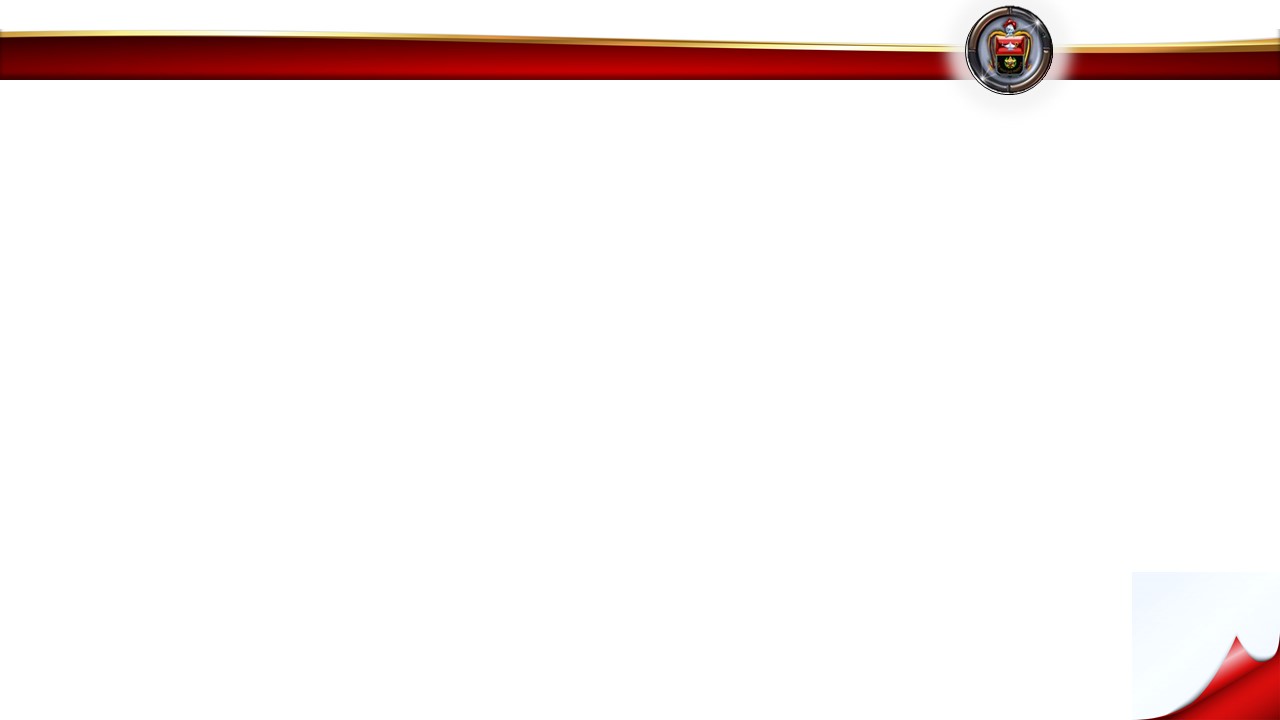 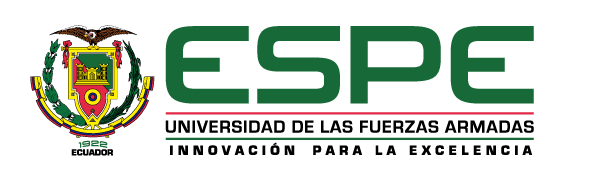 HIPÓTESIS DE INVESTIGACIÓN
Incide la inexistencia de la arquitectura de un sistema de gestión de salud en el Centro de Especialidades Médicas “San Jorge”
INDEPENDIENTE = Inexistencia de la arquitectura.
VARIABLES
DEPENDIENTE = Sistema de Gestión de Salud en el CEMSJ
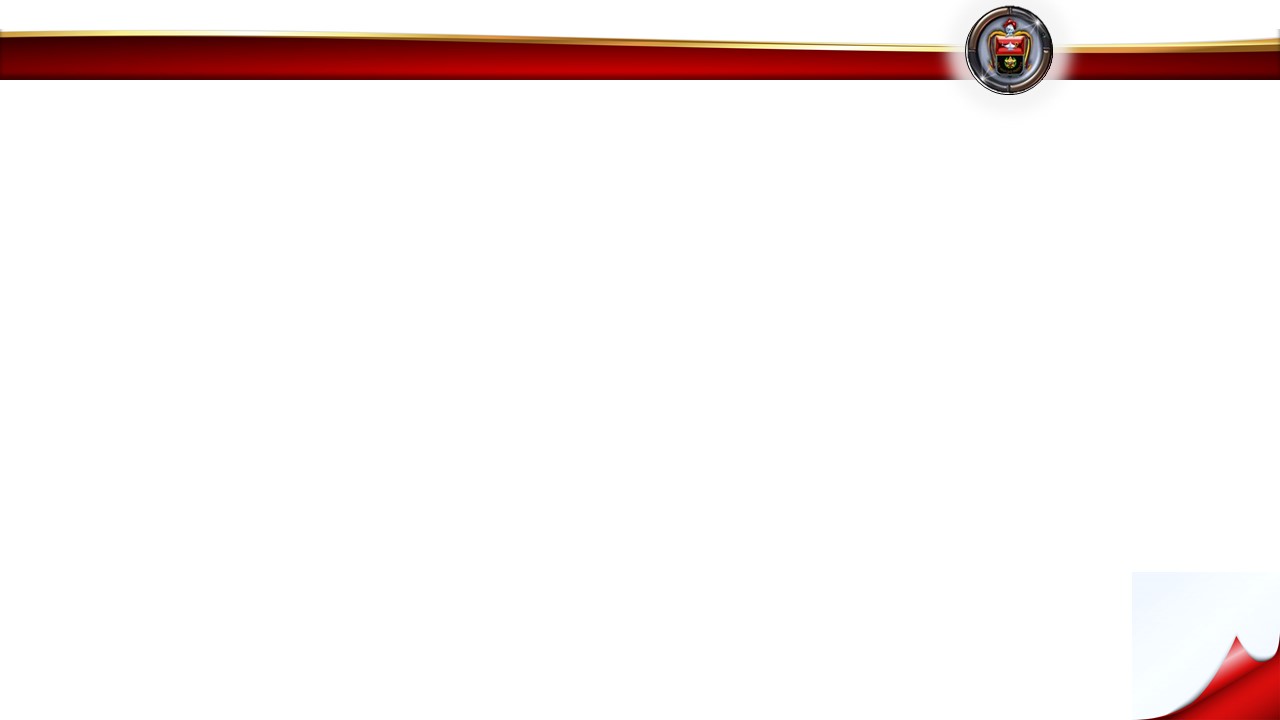 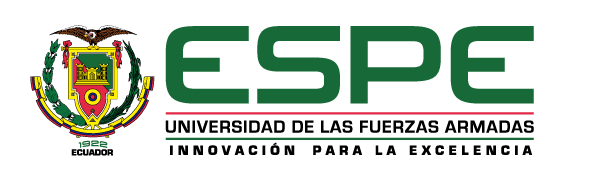 HIPÓTESIS DE INVESTIGACIÓN
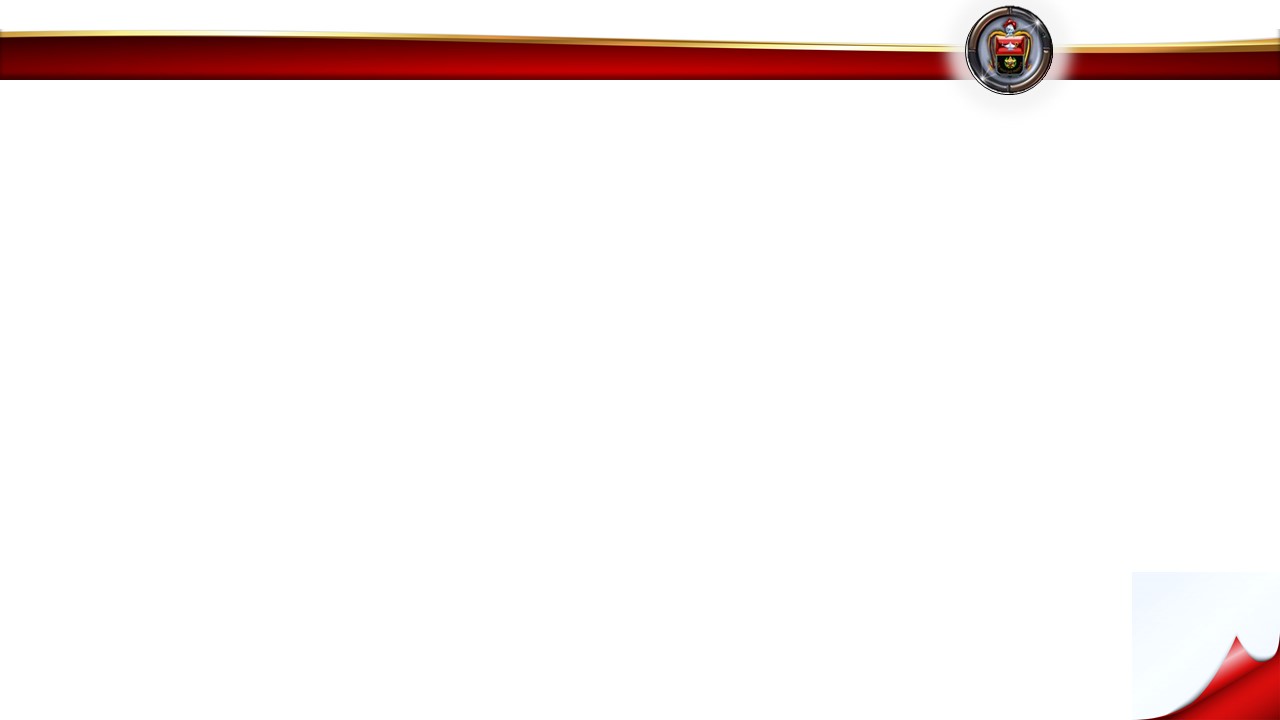 HIPÓTESIS DE INVESTIGACIÓN
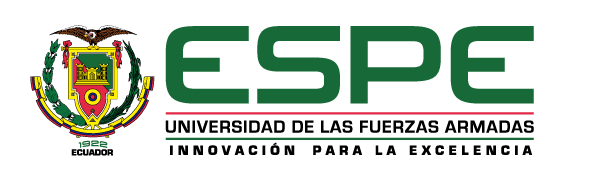 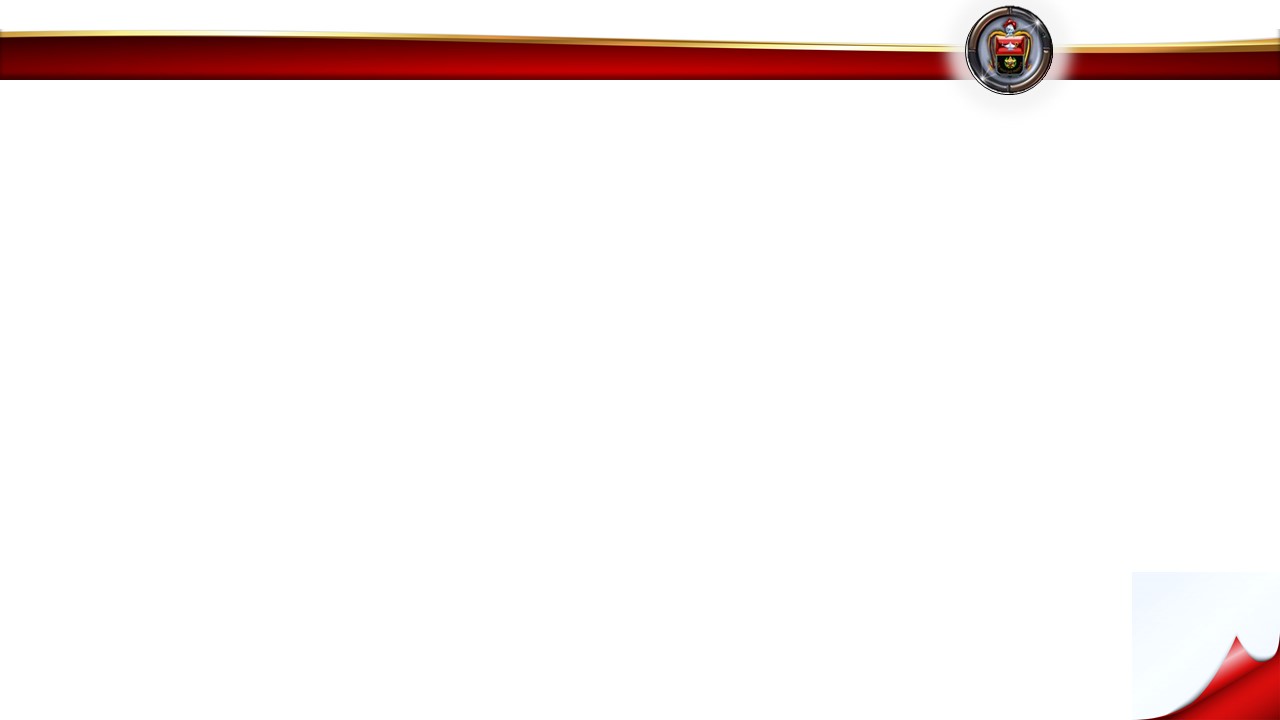 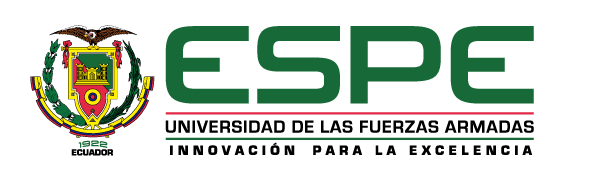 PROPUESTA DE LA ARQUITECTURA
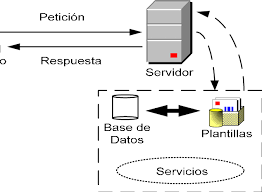 TEMA:
Levantamiento de la arquitectura de un sistema de gestión para el Centro de Especialidades Médicas “San Jorge” y desarrollo de un prototipo que permita visualizar la eficiencia en la gestión de la salud.
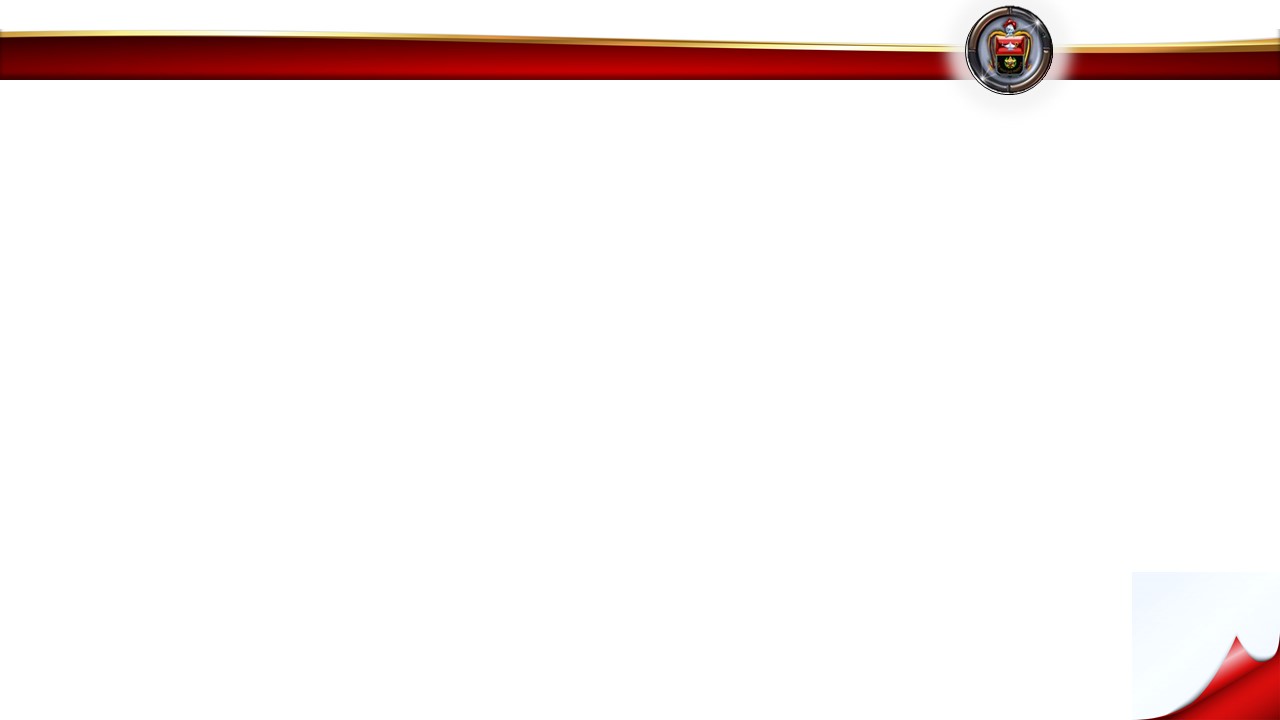 PROCESOS QUE SE INTERRELACIONAN
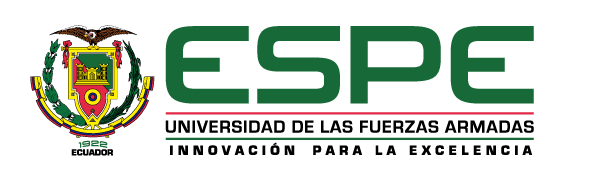 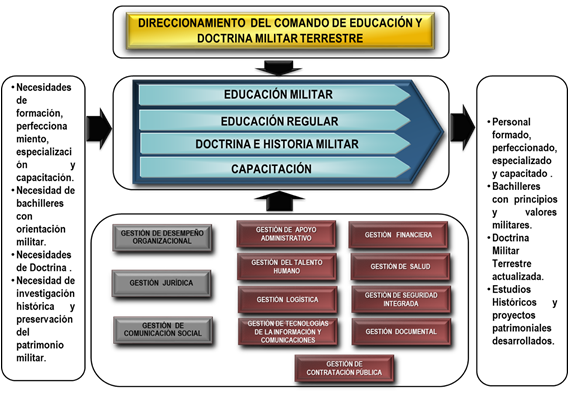 SUBPROCESO
Planificación de la prevención de la Salud y saneamiento ambiental
Consulta Externa
Servicios Médicos (Rayos X, Lab.)
PROCESO
Estadística, derivación y planillaje
Gestión de la Salud
Apoyo Adm. a la gestión de salud
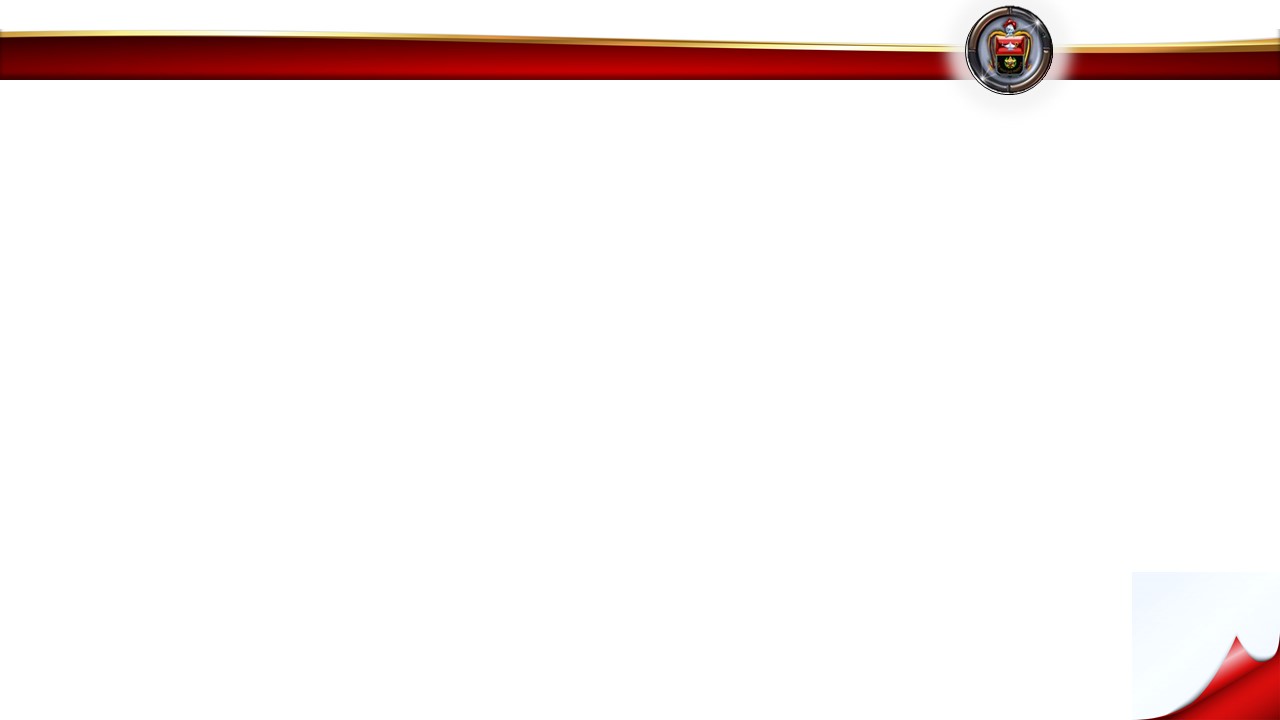 ARQUITECTURA DEL SISTEMA
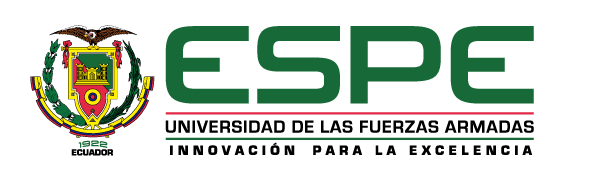 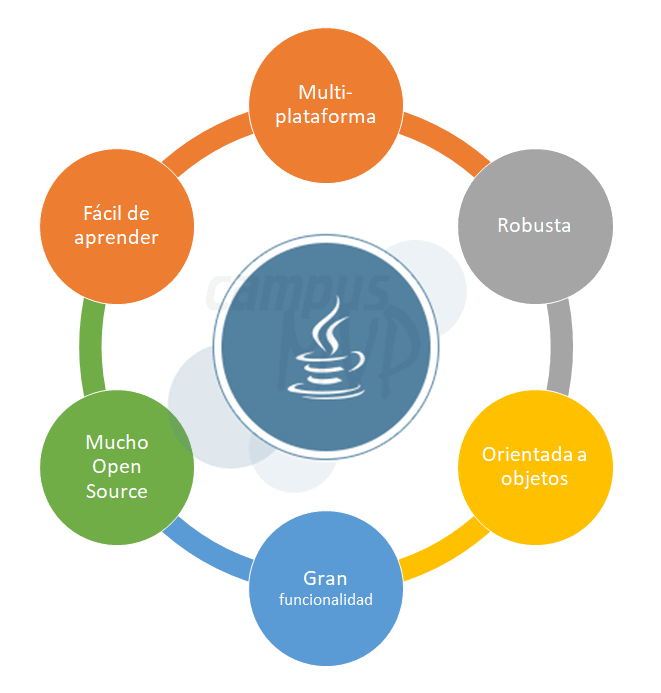 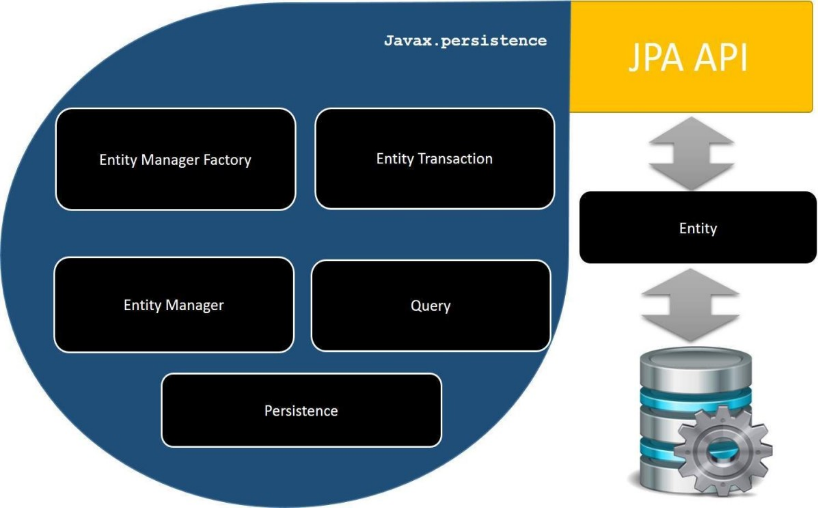 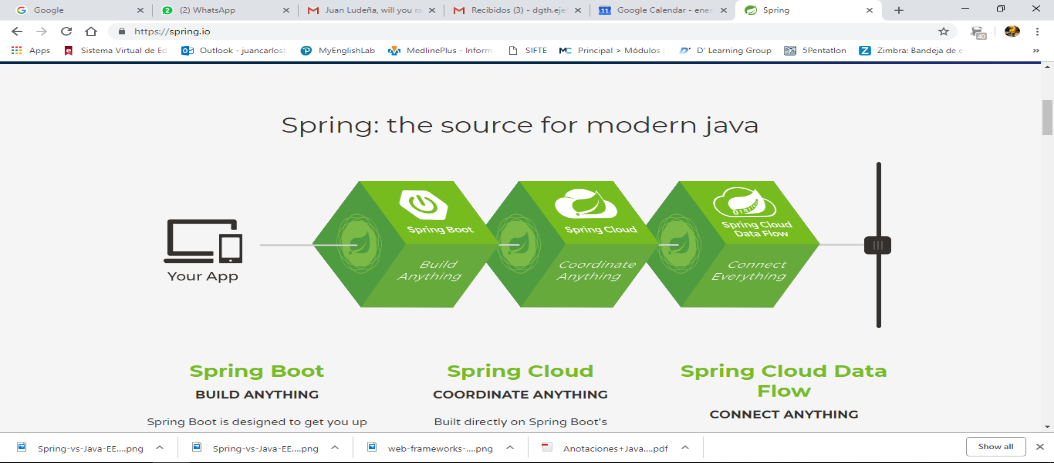 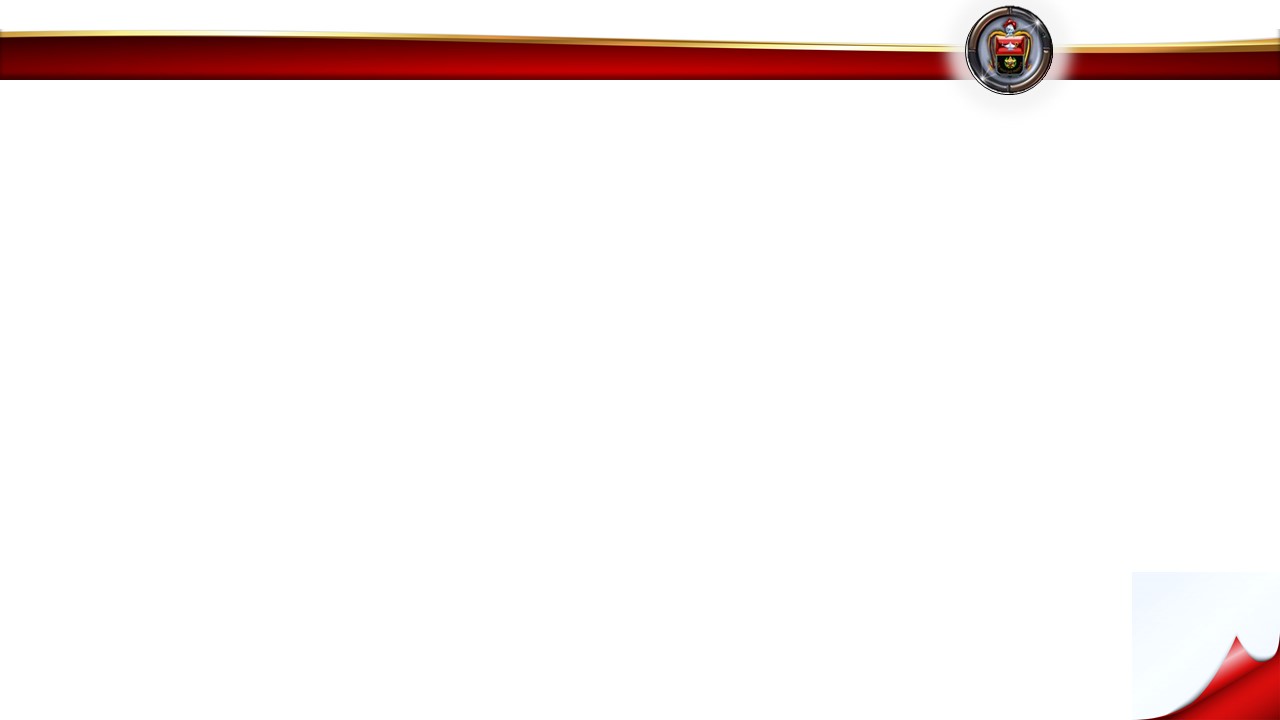 ARQUITECTURA DEL SISTEMA
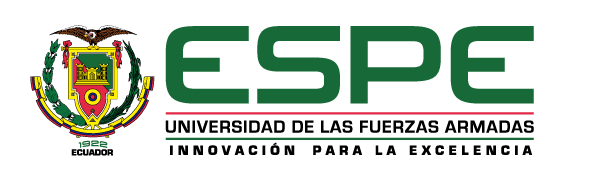 Front End de Programación
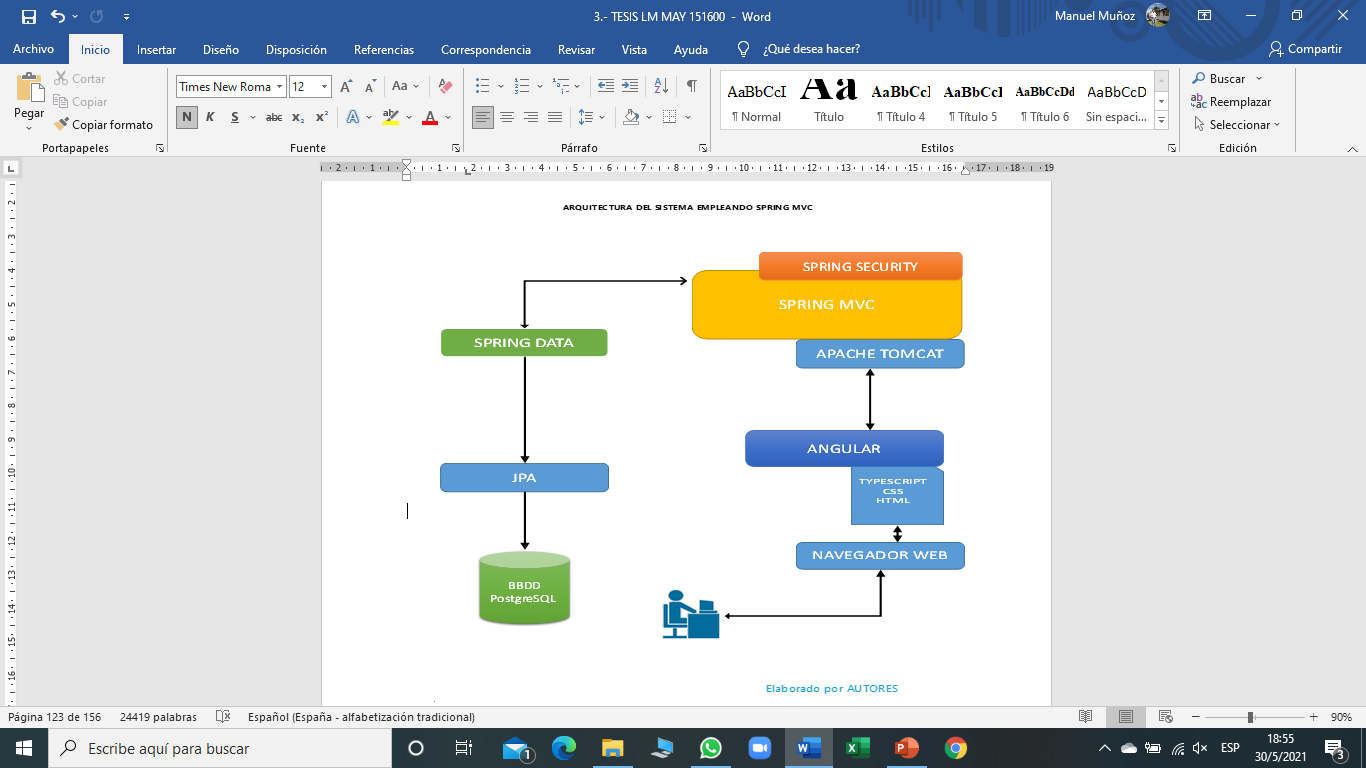 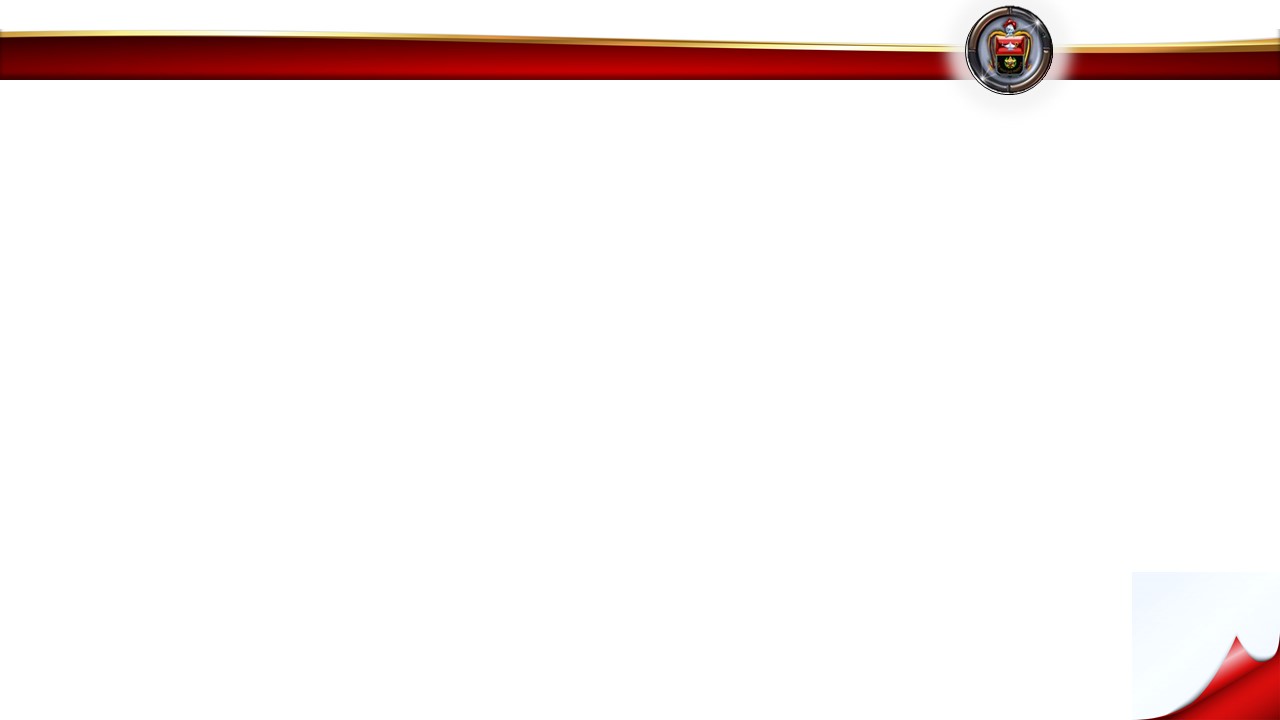 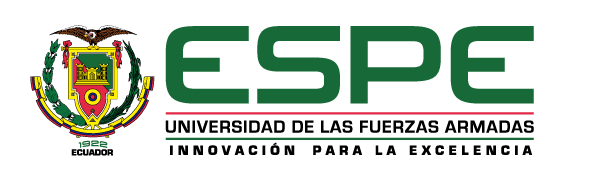 ARQUITECTURA DEL SISTEMA
Diagrama Módulo Principal
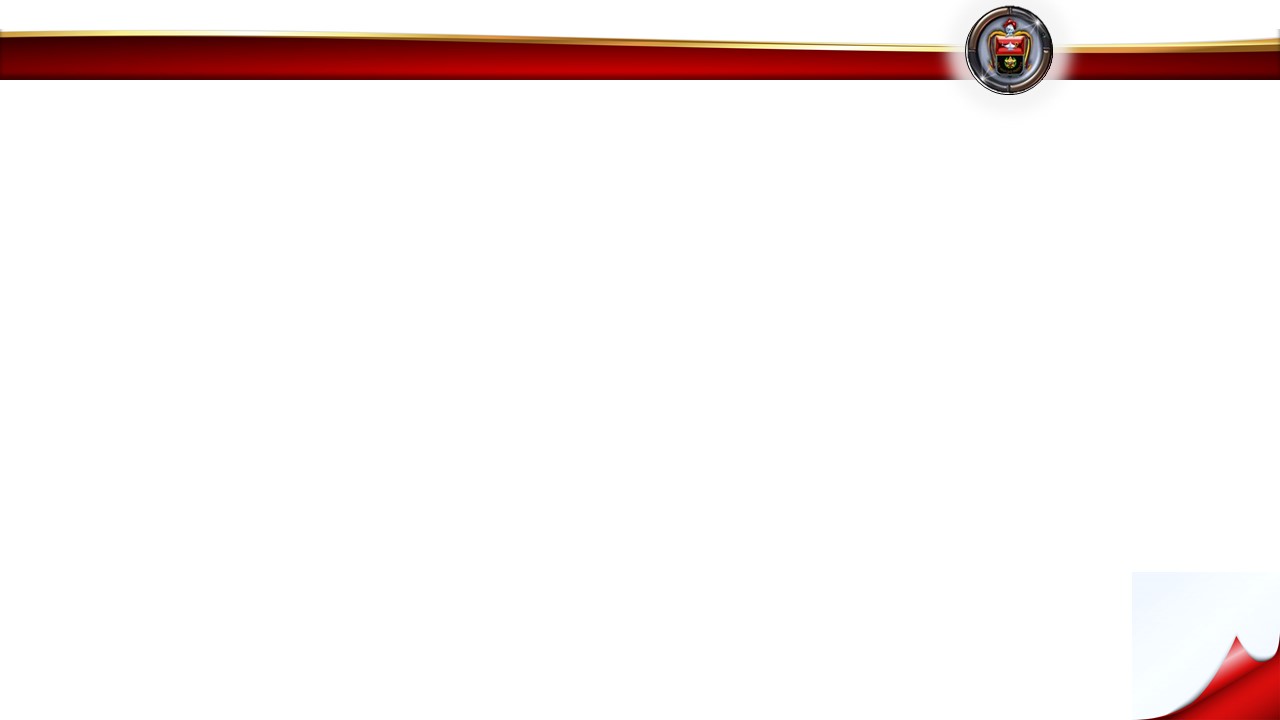 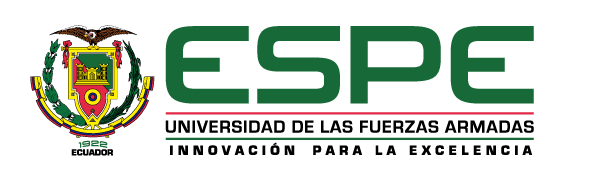 ARQUITECTURA DEL SISTEMA
Diagrama de casos de uso
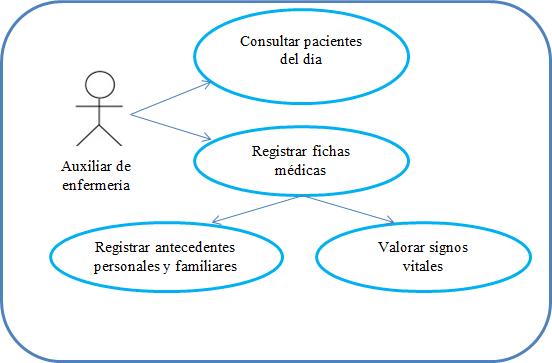 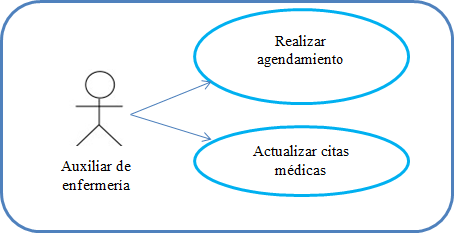 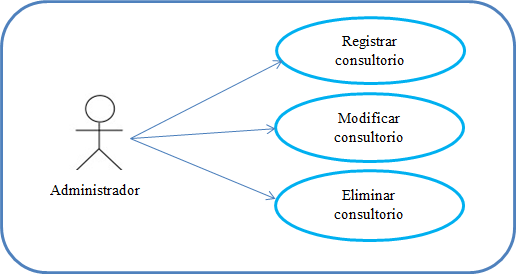 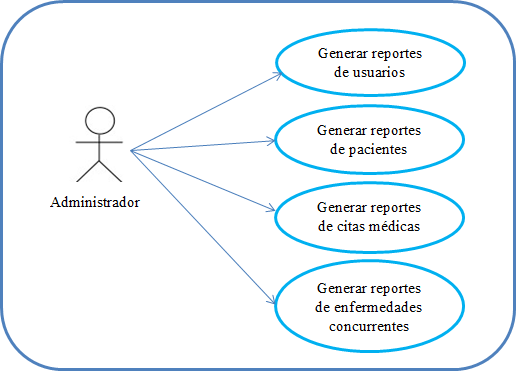 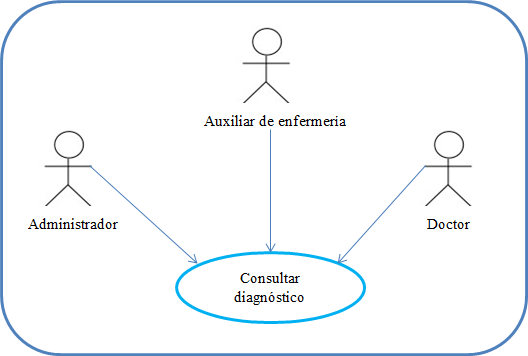 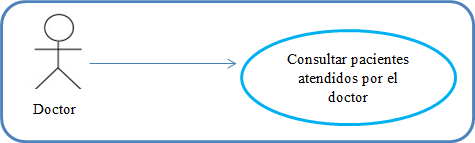 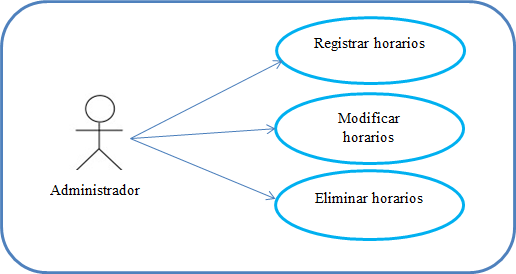 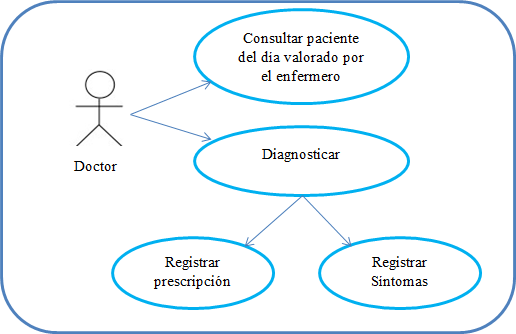 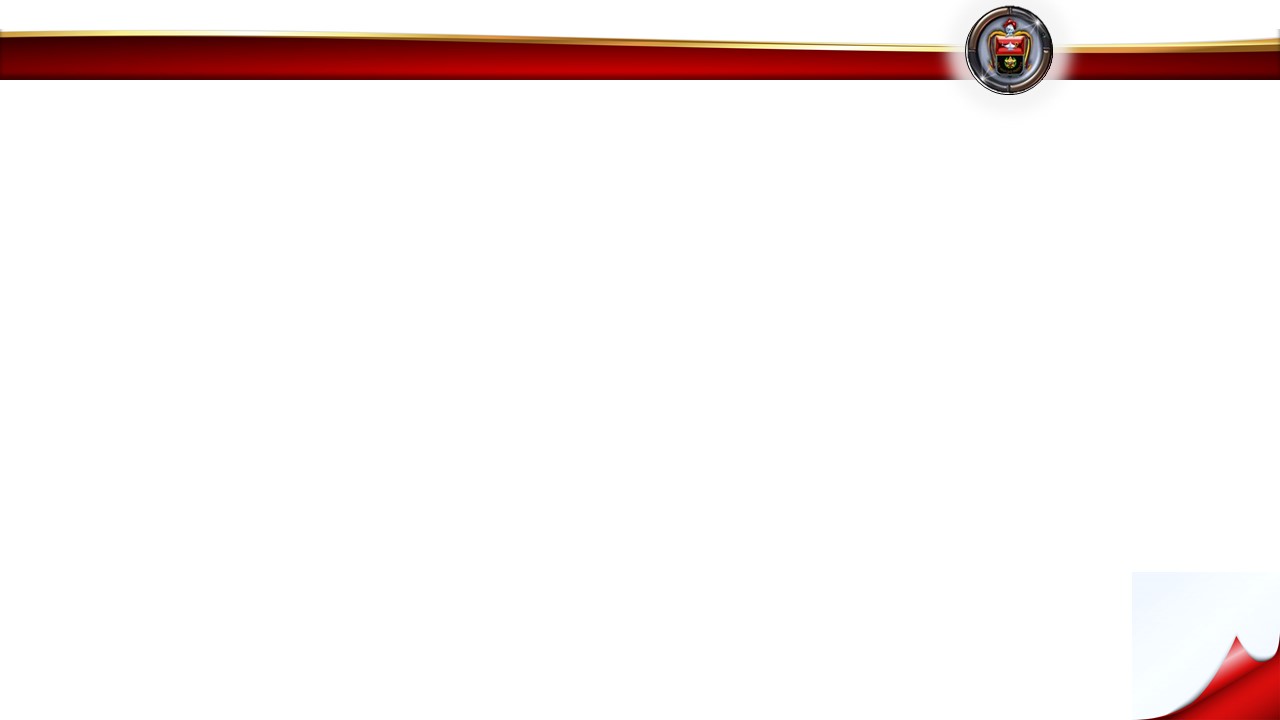 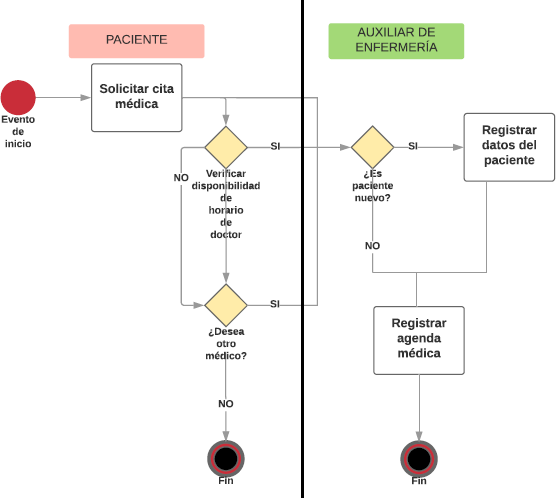 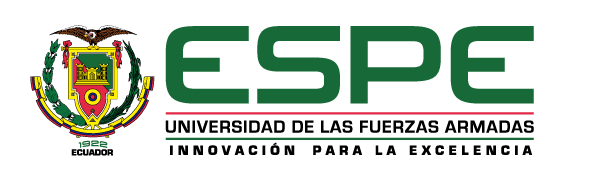 ARQUITECTURA DEL SISTEMA
Diagrama de Secuencia
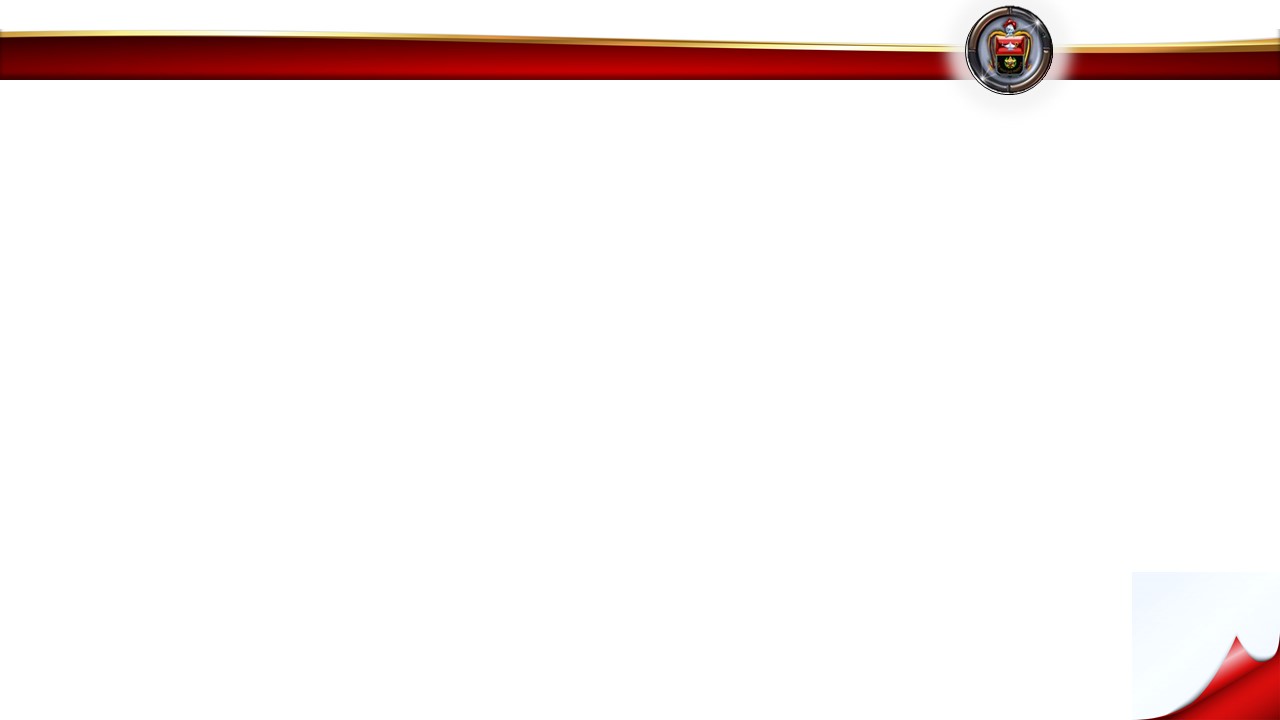 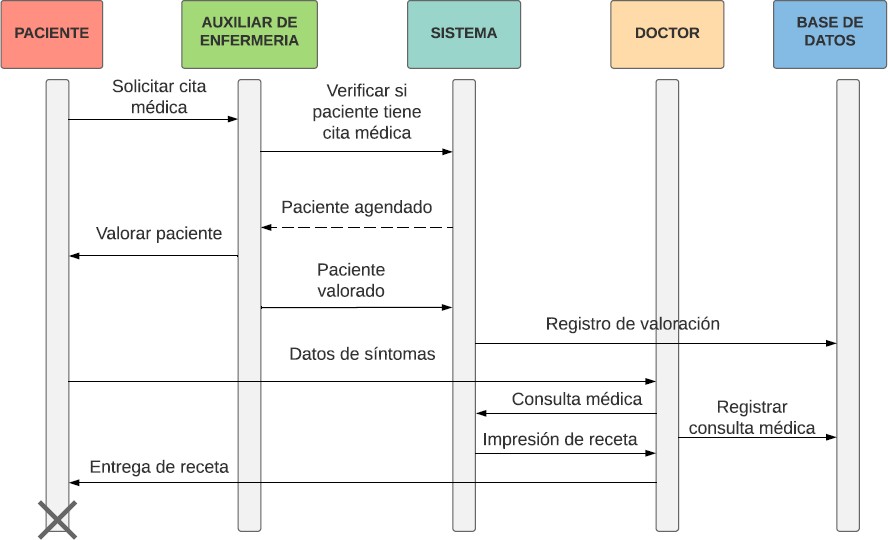 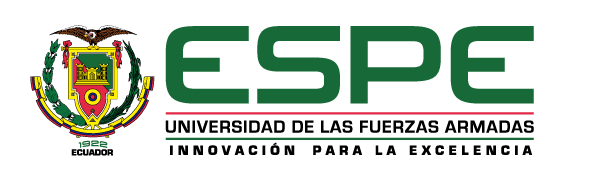 ARQUITECTURA DEL SISTEMA
Diagrama de Secuencia
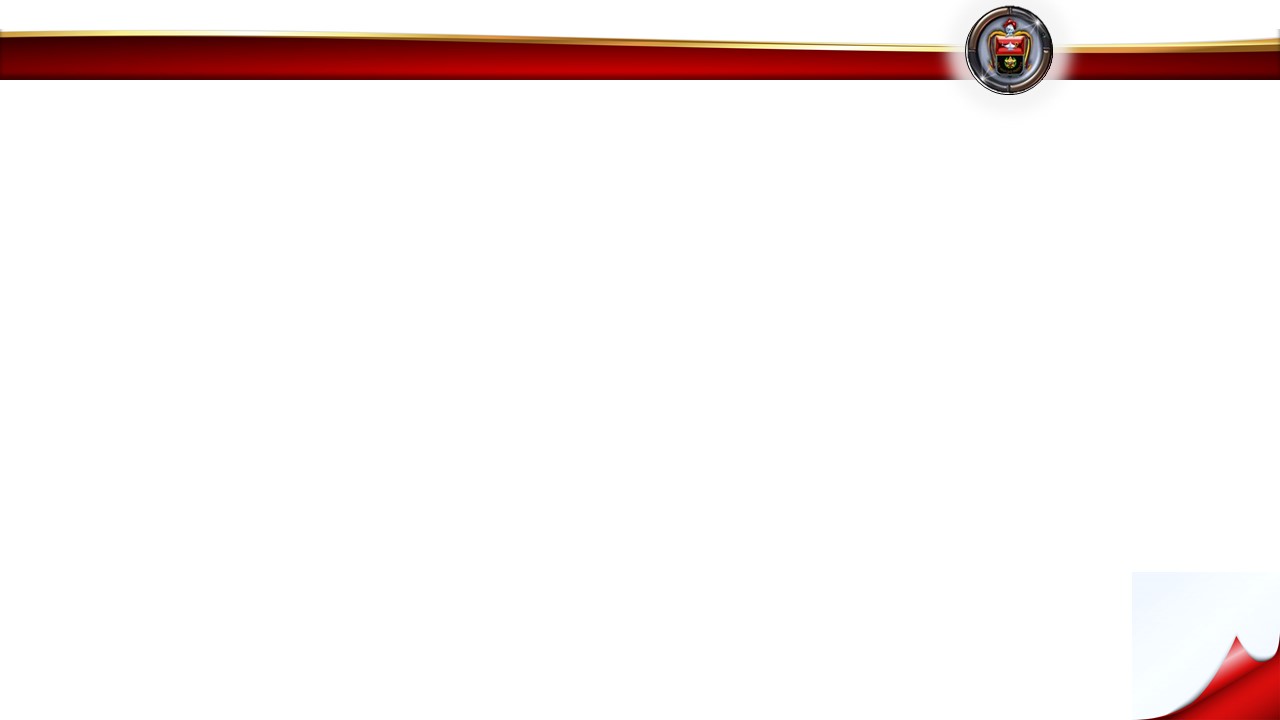 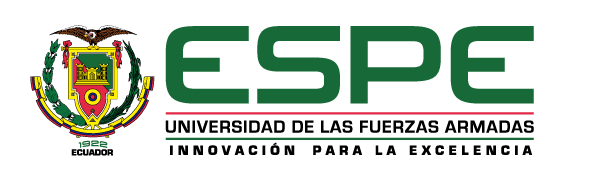 ARQUITECTURA DEL SISTEMA
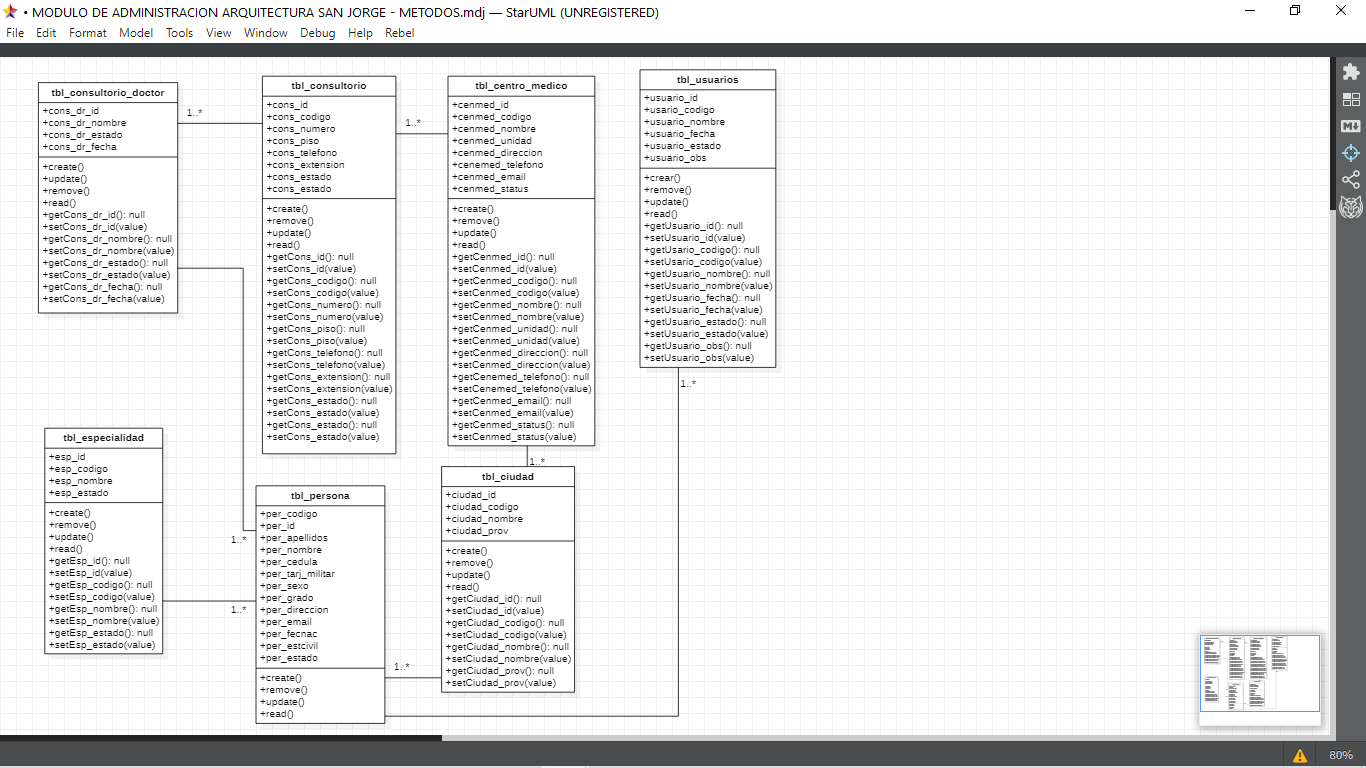 Módulo lógico de base de datos
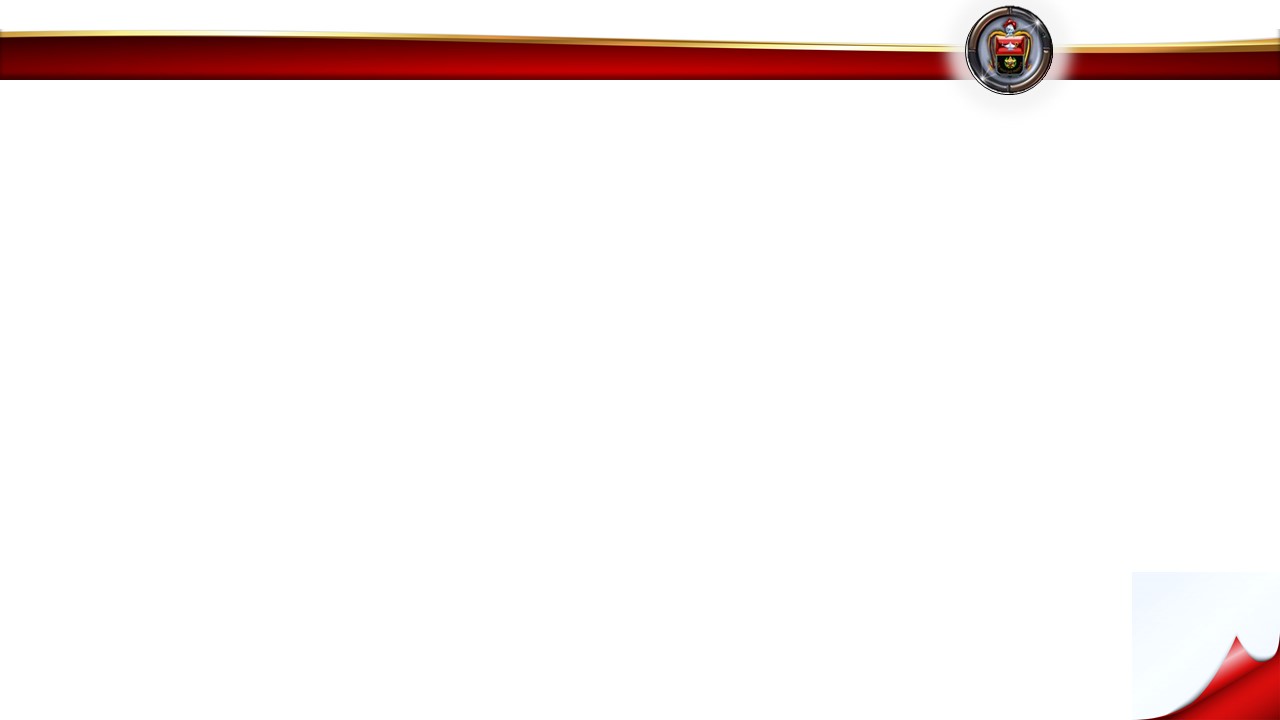 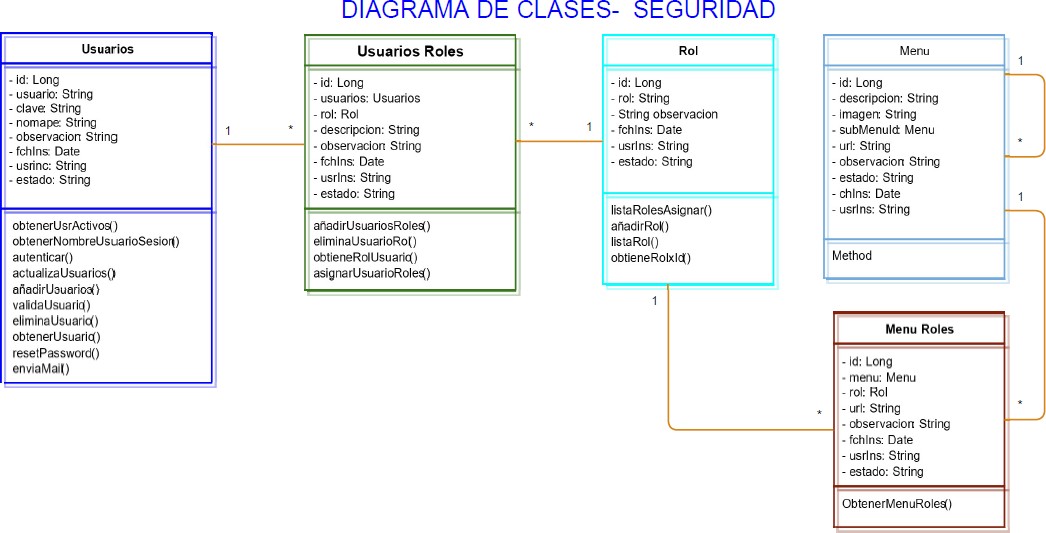 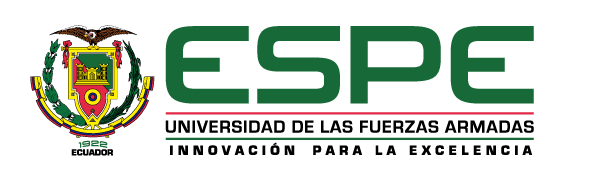 ARQUITECTURA DEL SISTEMA
Módulo de clases de seguridad
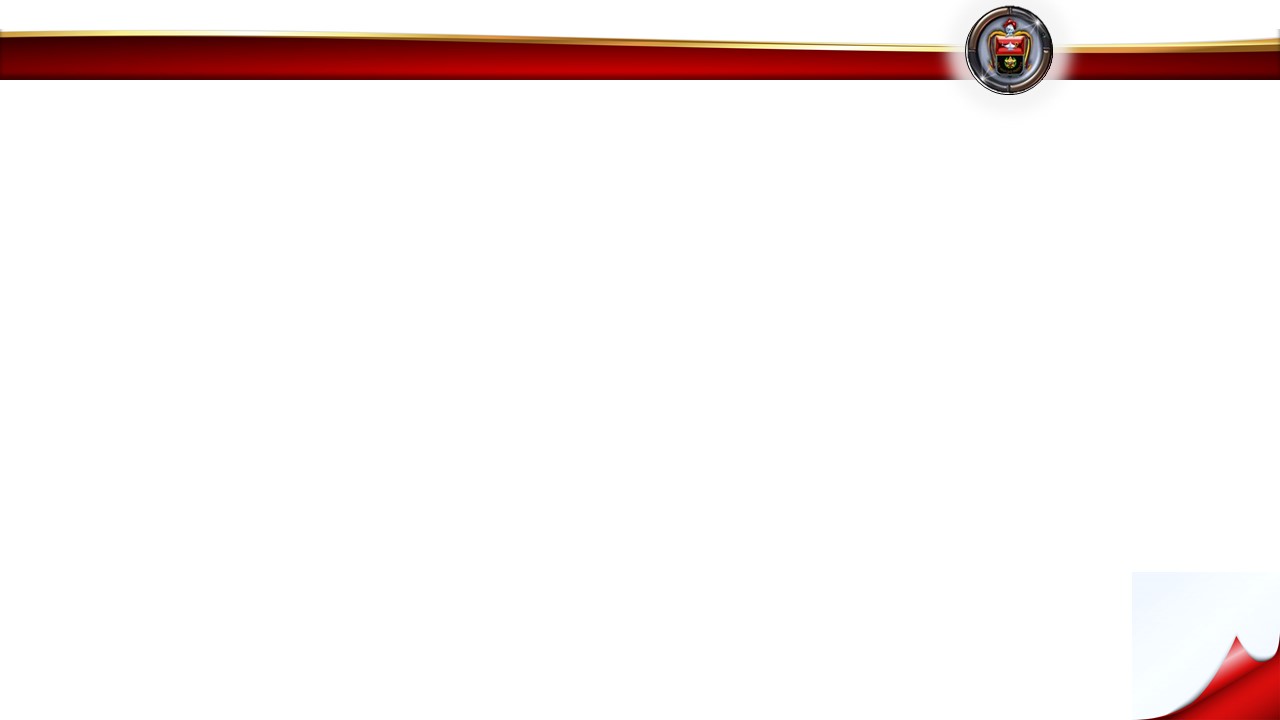 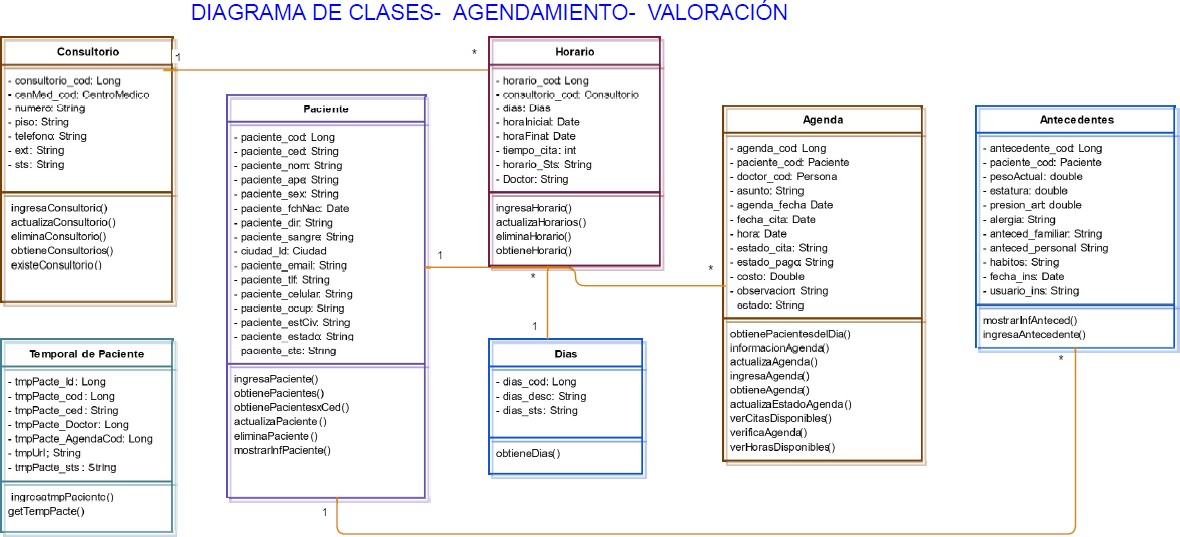 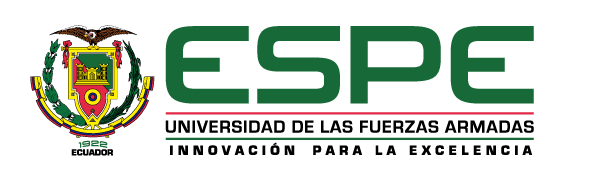 ARQUITECTURA DEL SISTEMA
Módulo de Agendamiento – Valoración
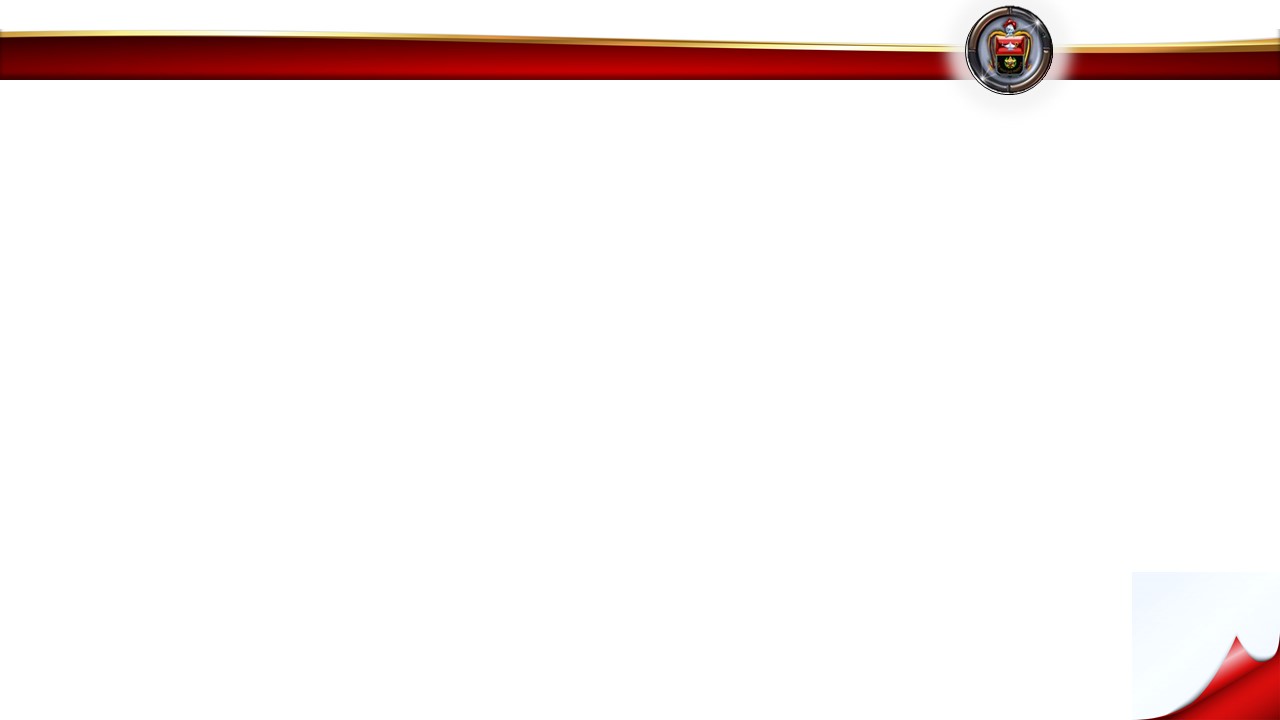 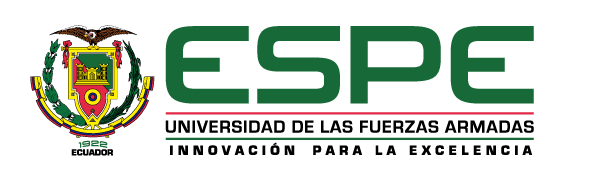 ARQUITECTURA DEL SISTEMA
Lenguaje de Programación

La aplicación se  ha desarrollado en Java (funciona en cualquier entorno).
Ofrece el código de casi todas sus librerías nativas.
Se empleó el siguiente entorno de con las siguientes características:
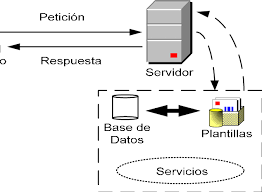 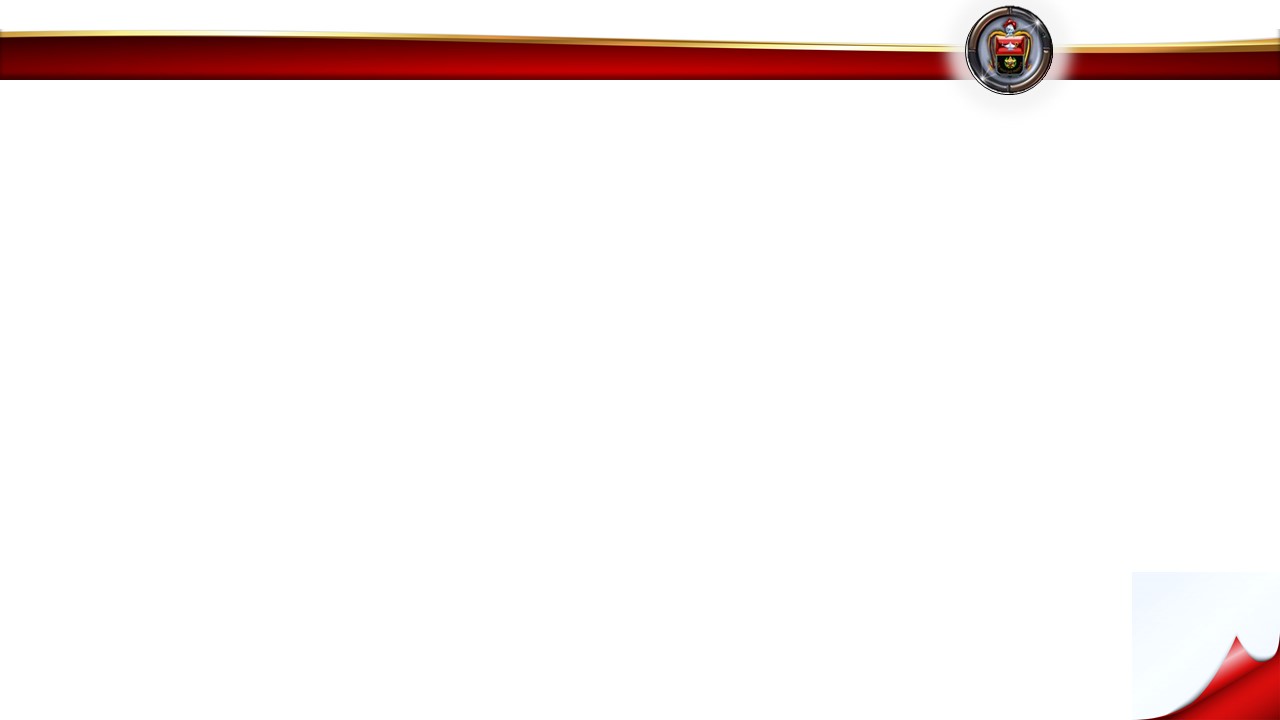 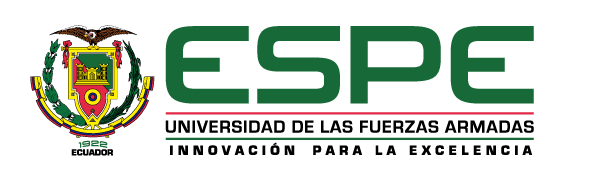 ARQUITECTURA DEL SISTEMA
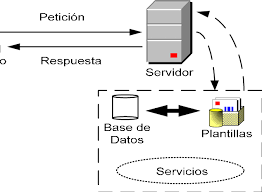 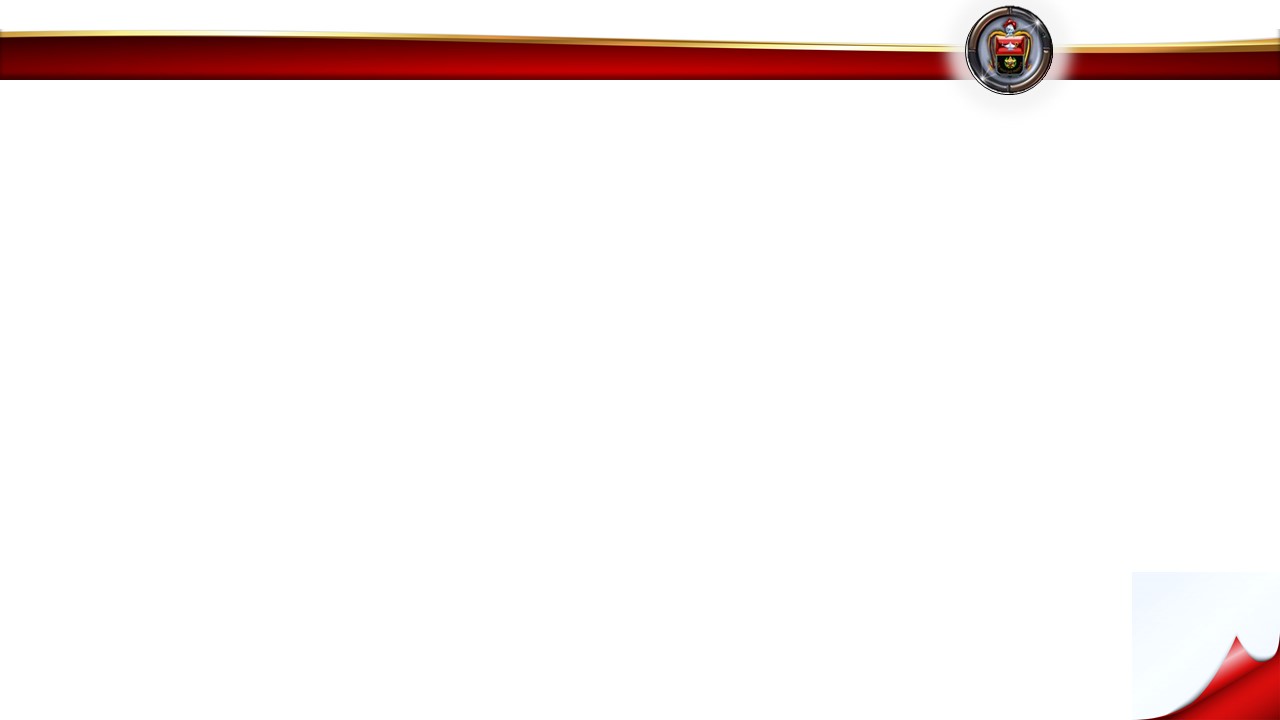 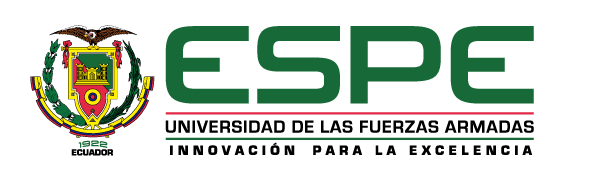 DESARROLLO DEL SISTEMA
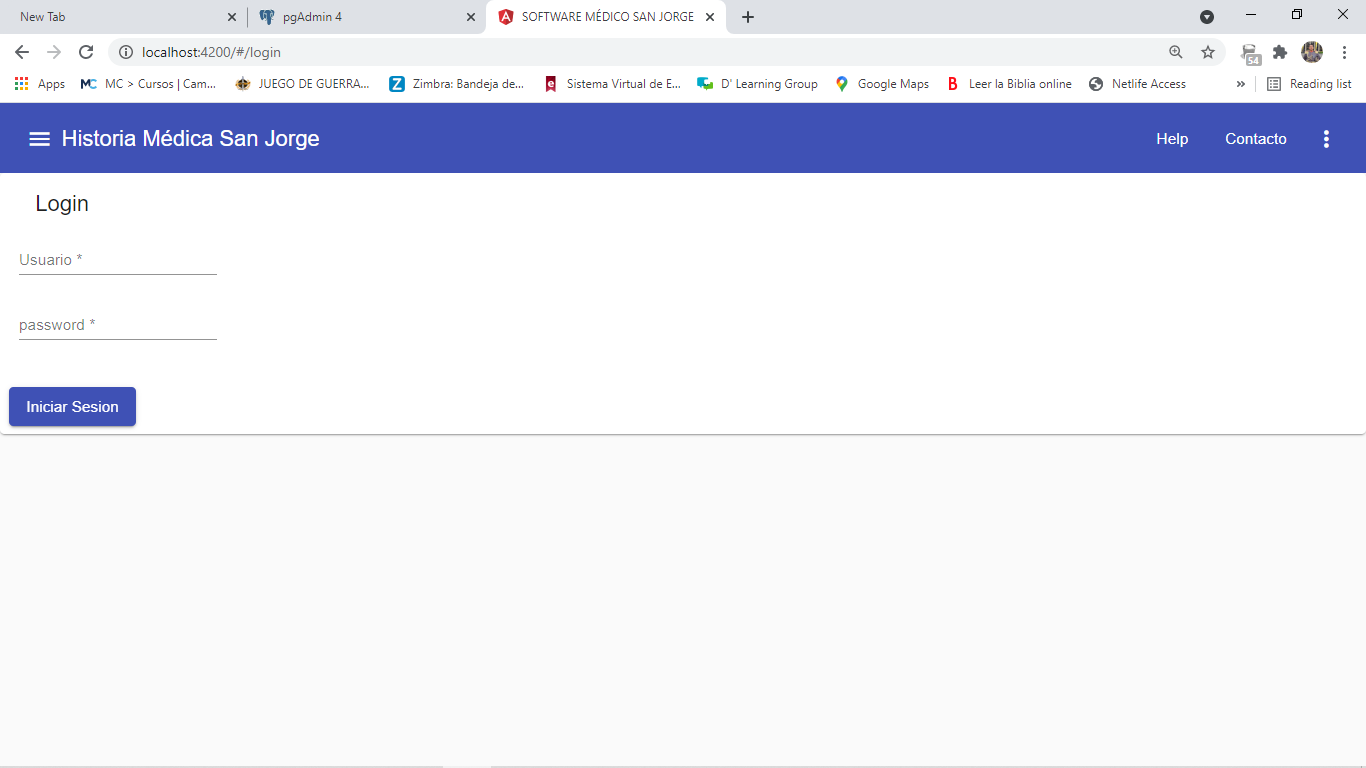 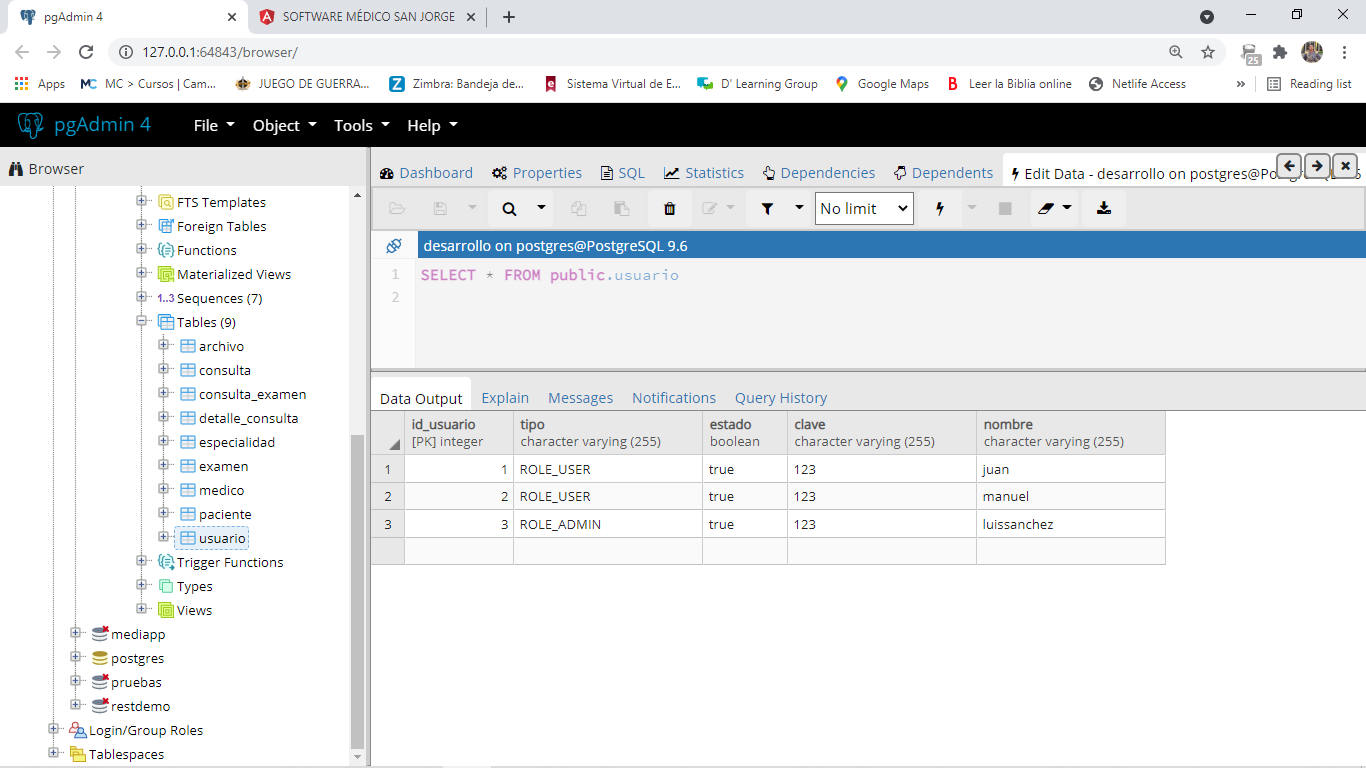 Módulo de Ingreso
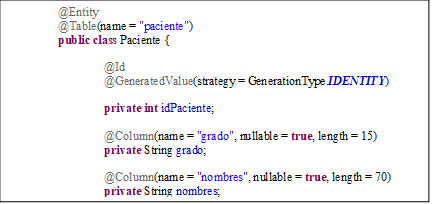 Codificación como tabla de la base de datos
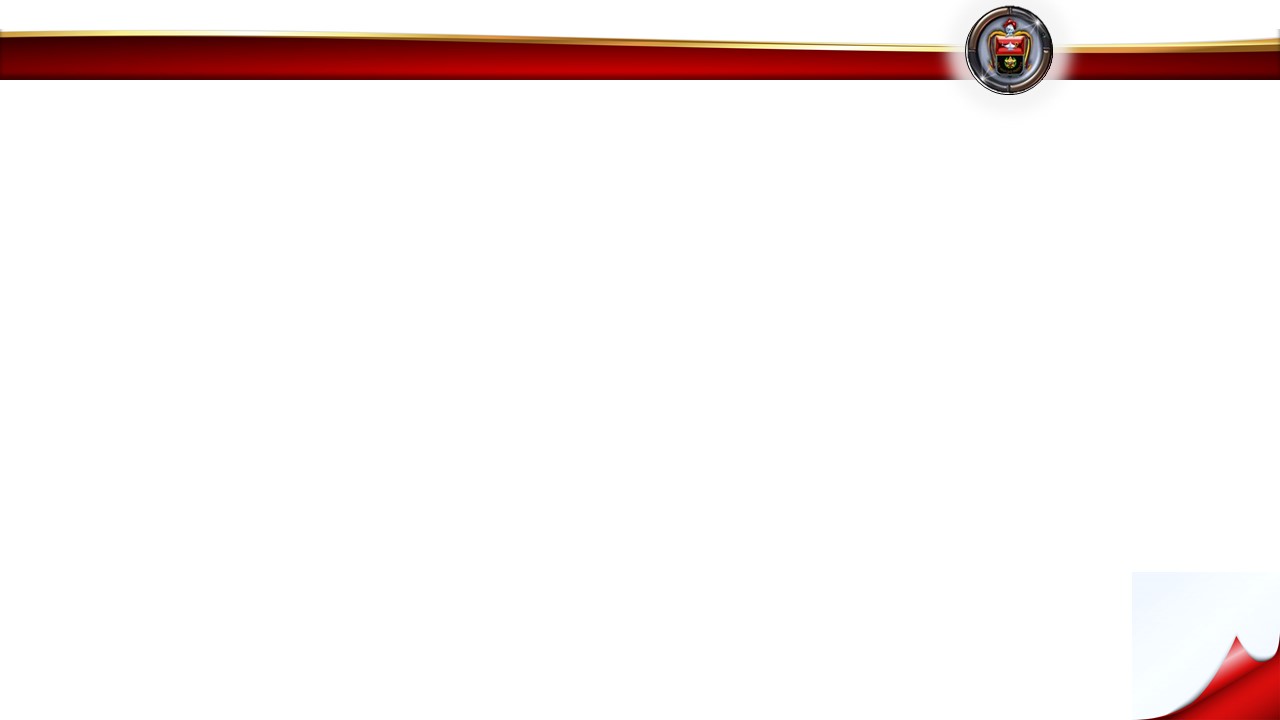 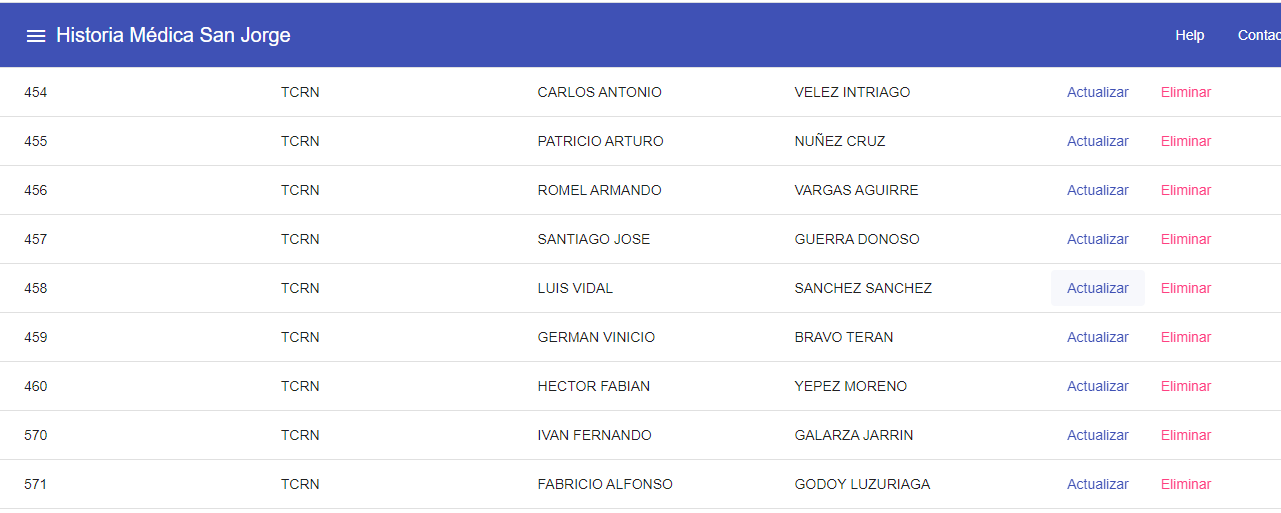 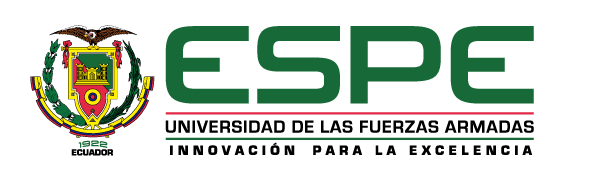 DESARROLLO DEL SISTEMA
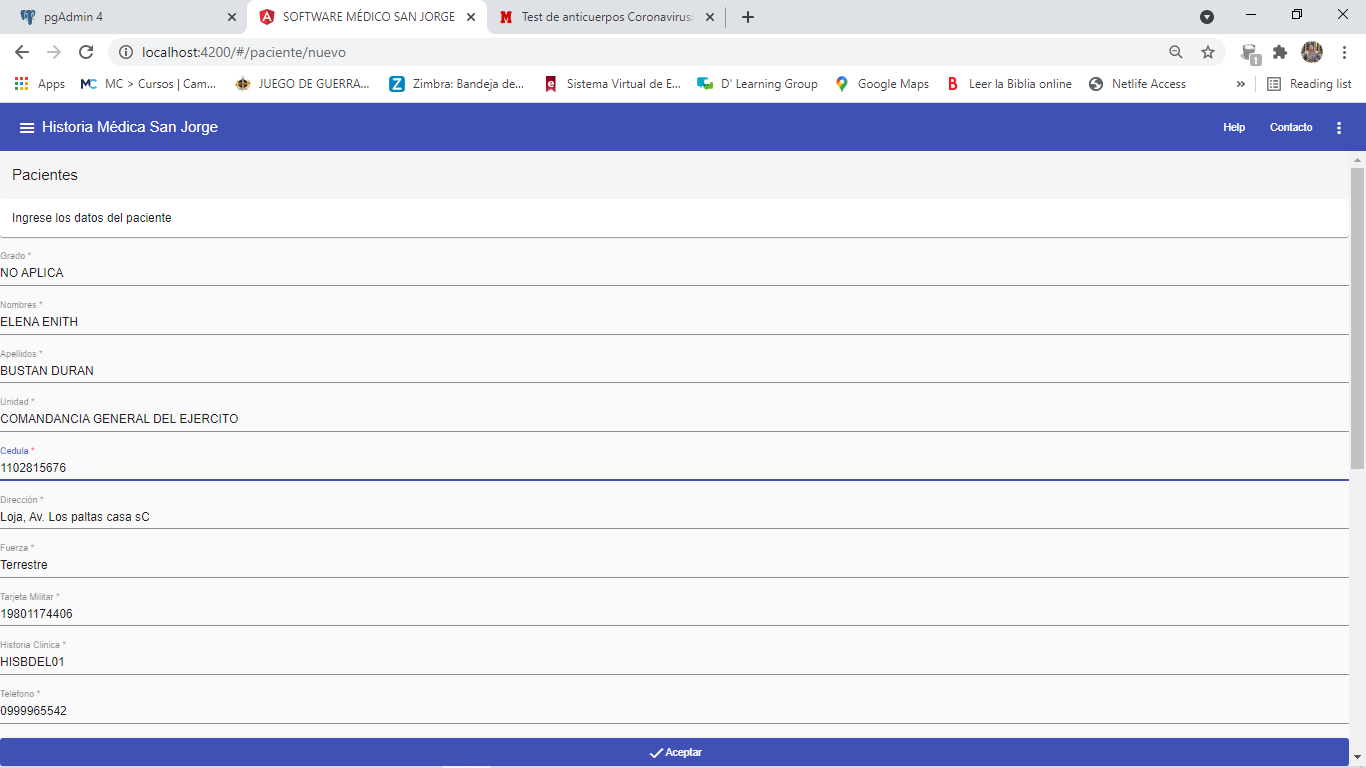 Historial Médico – Modulo de Registro
Menú del Sistema
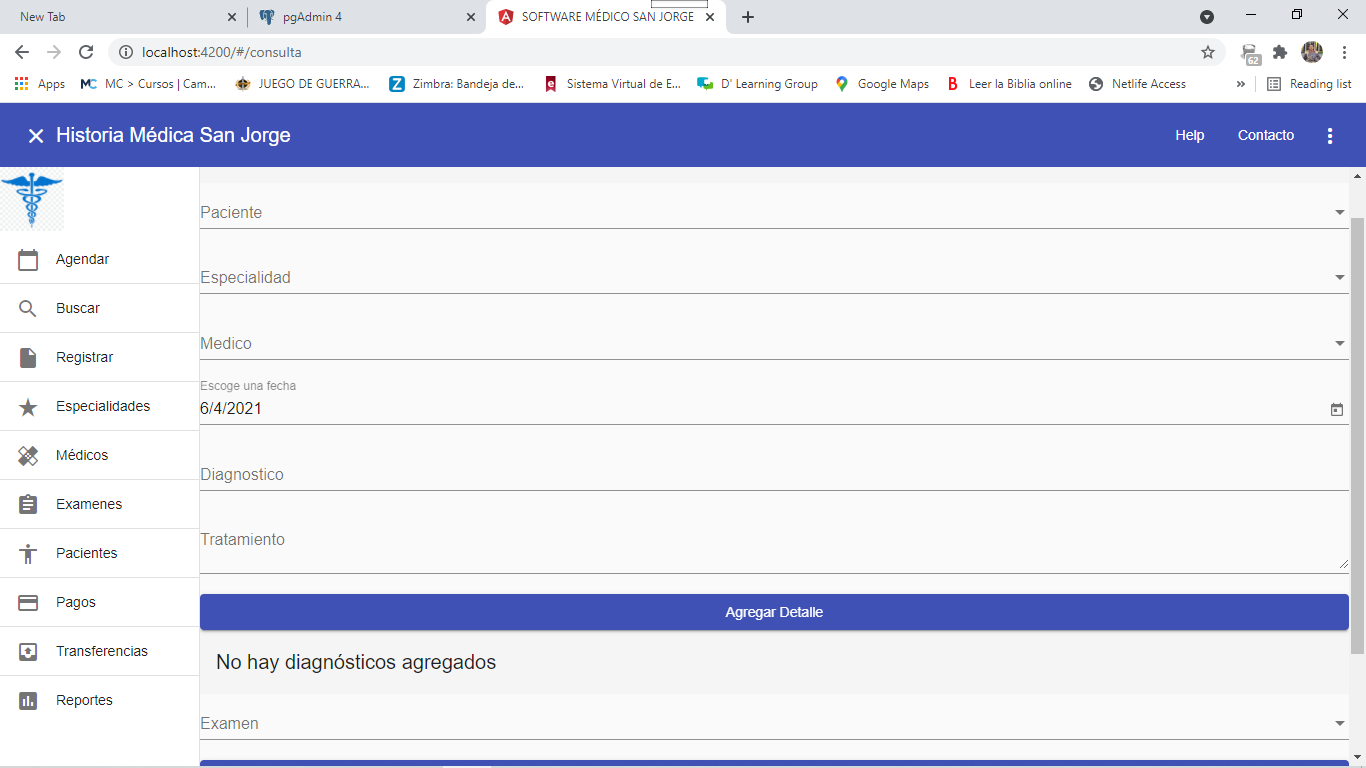 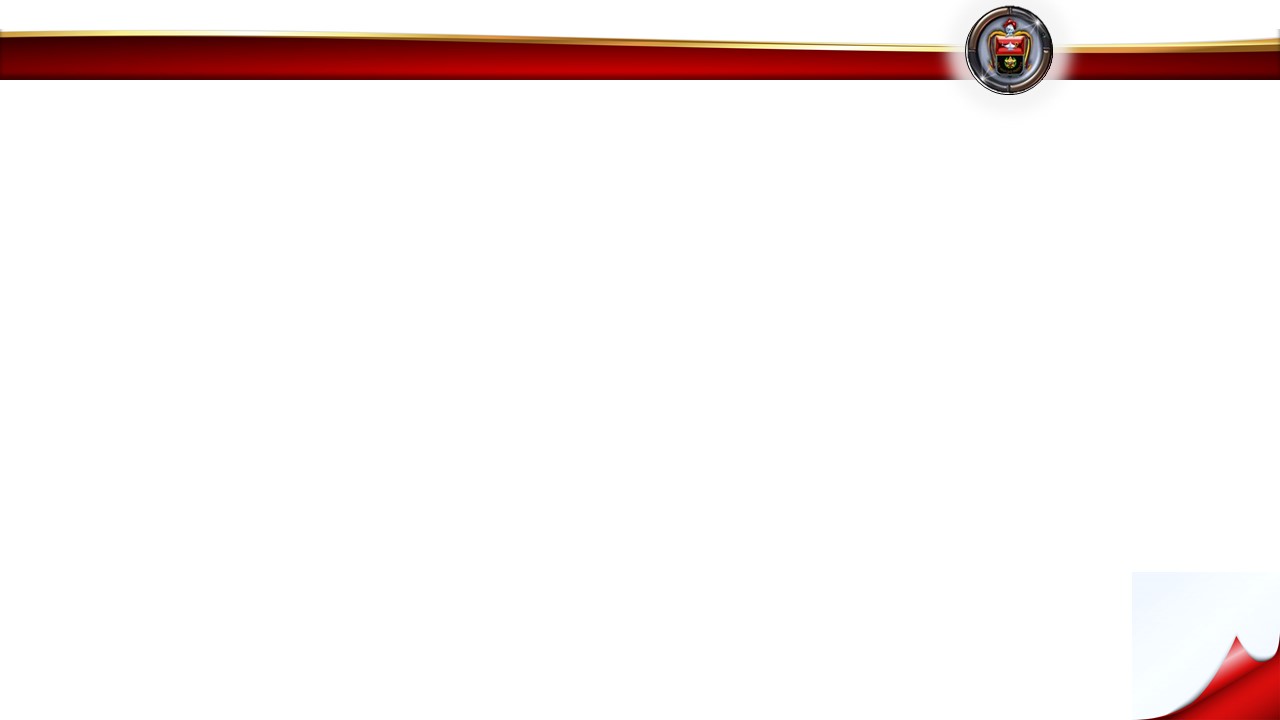 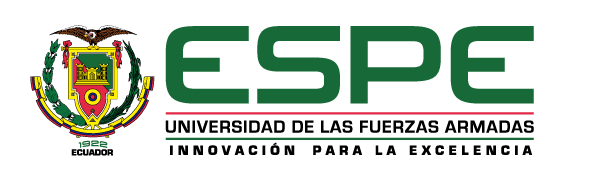 DESARROLLO DEL SISTEMA
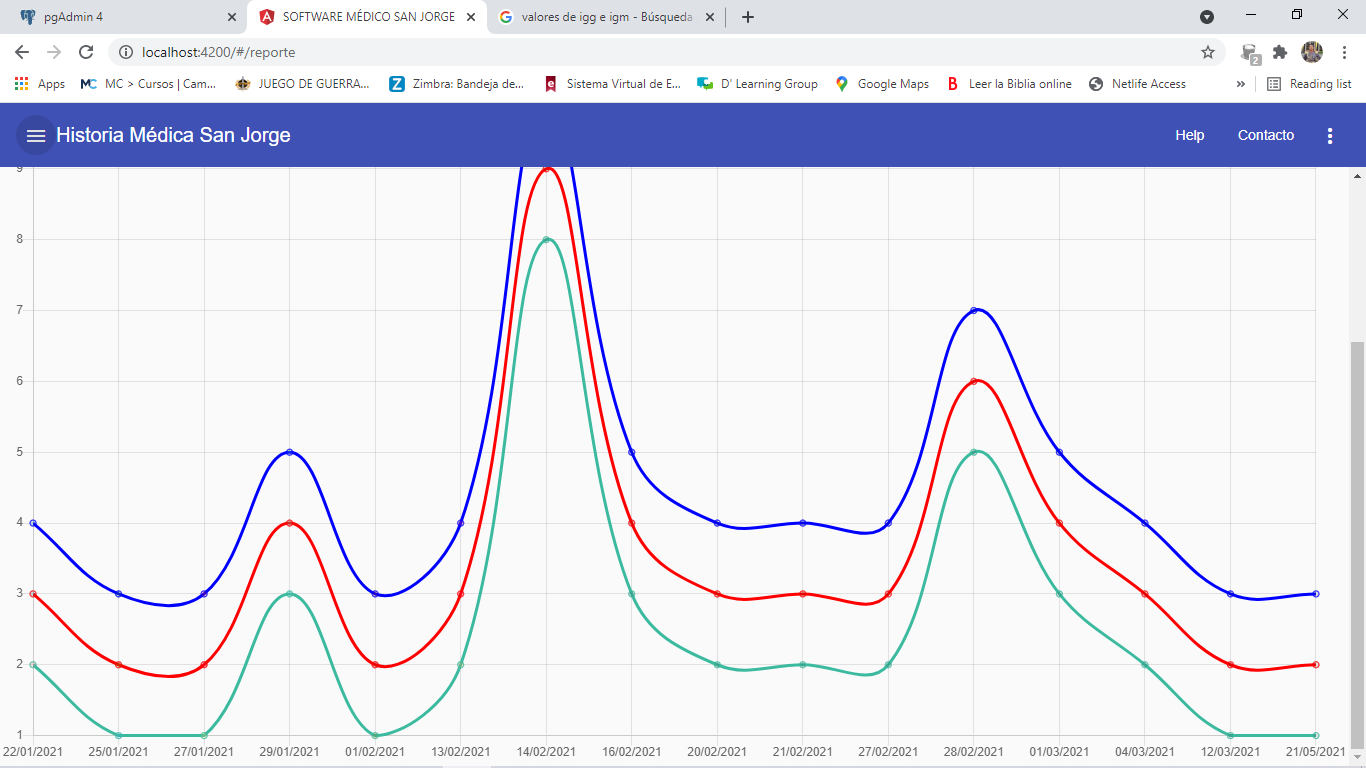 Módulo de Reportes
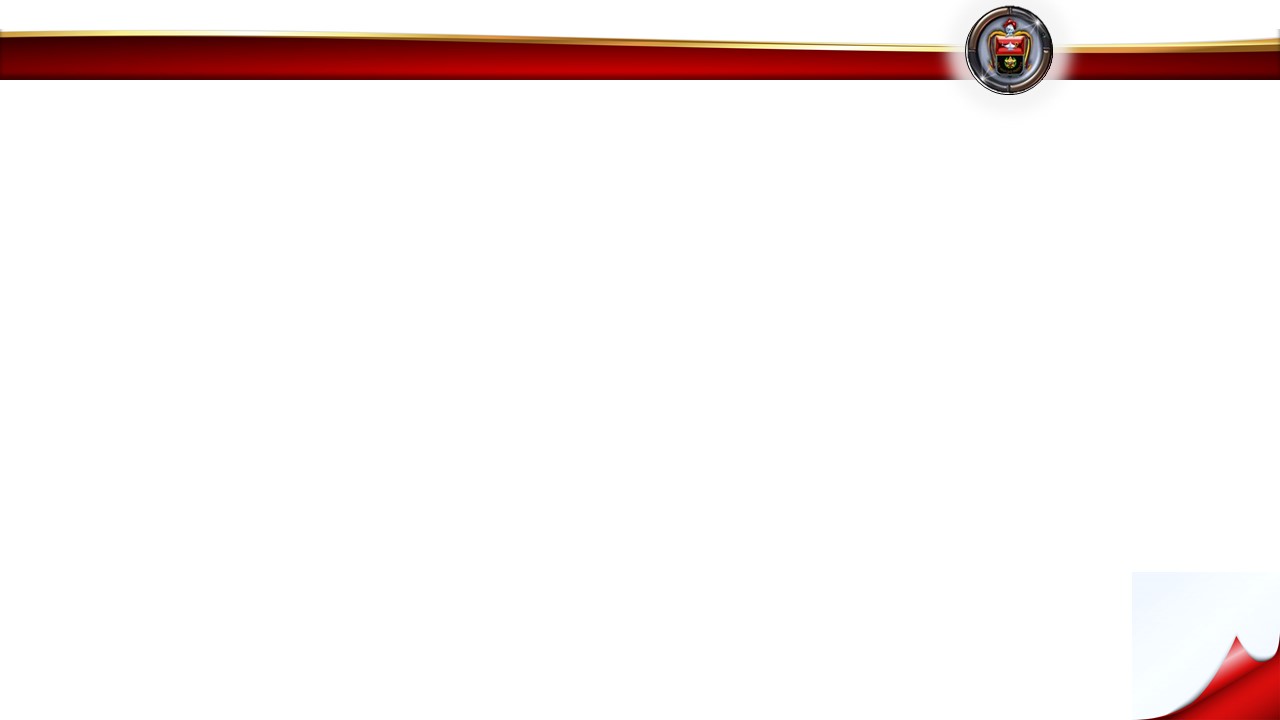 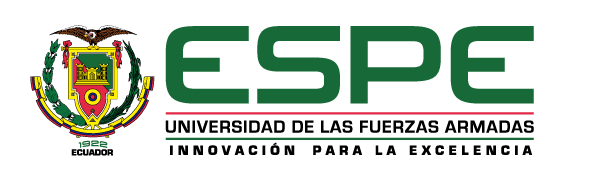 DESARROLLO DEL SISTEMA
Módulo de Fichas Médicas
Módulo de Administración de base de datos
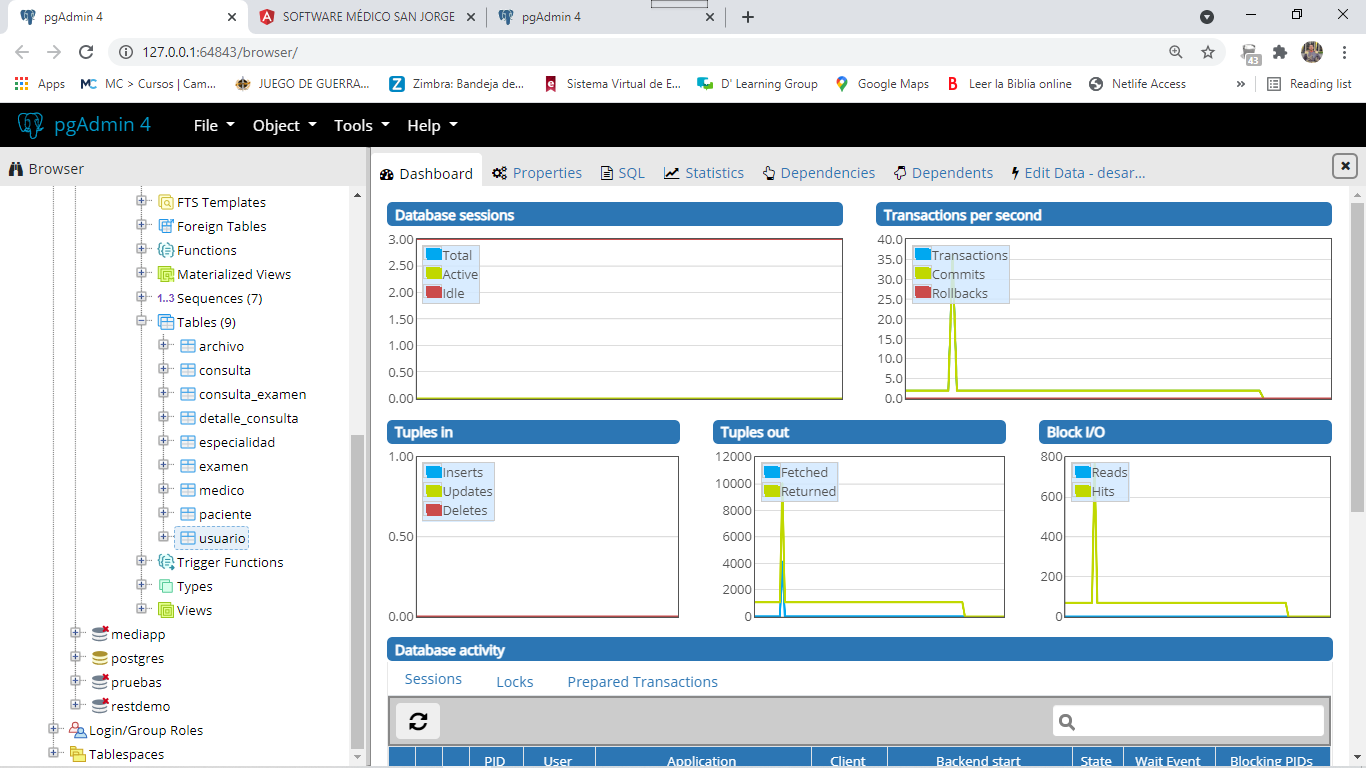 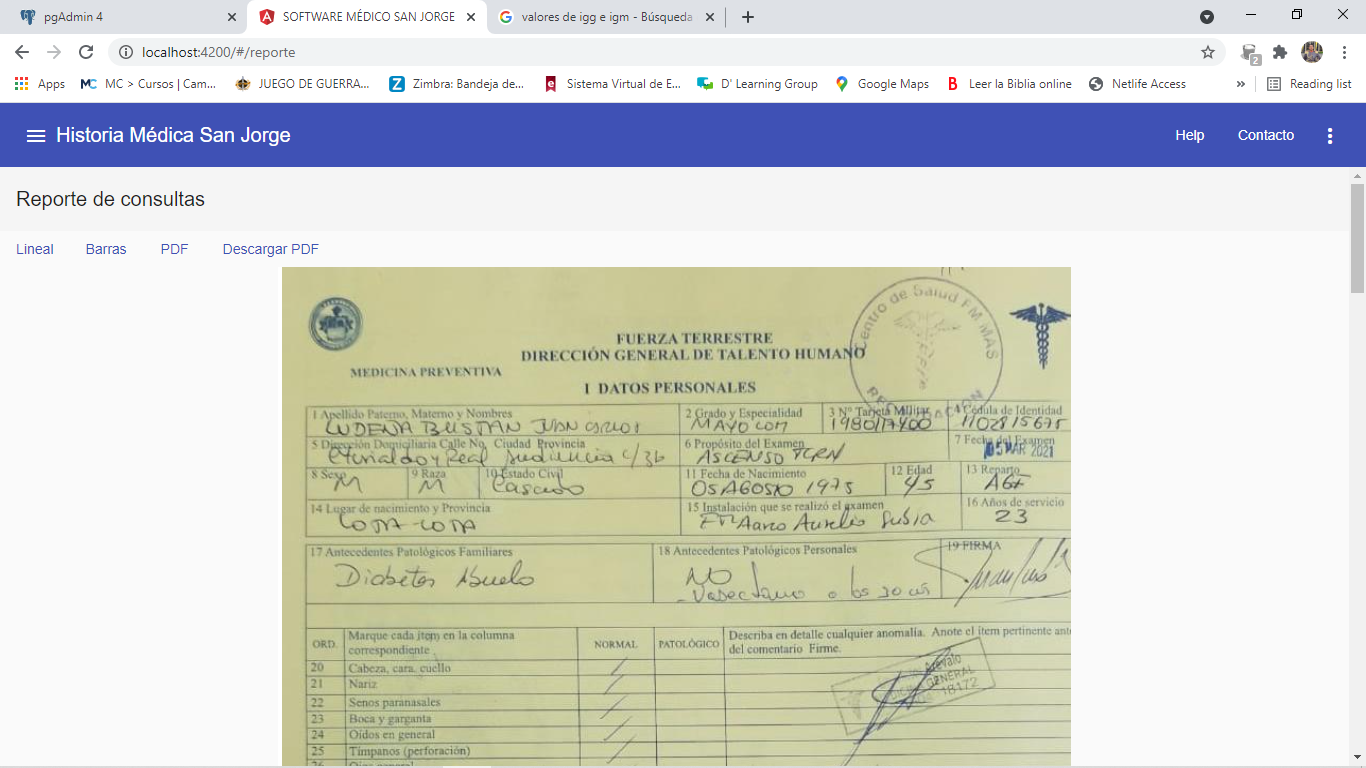 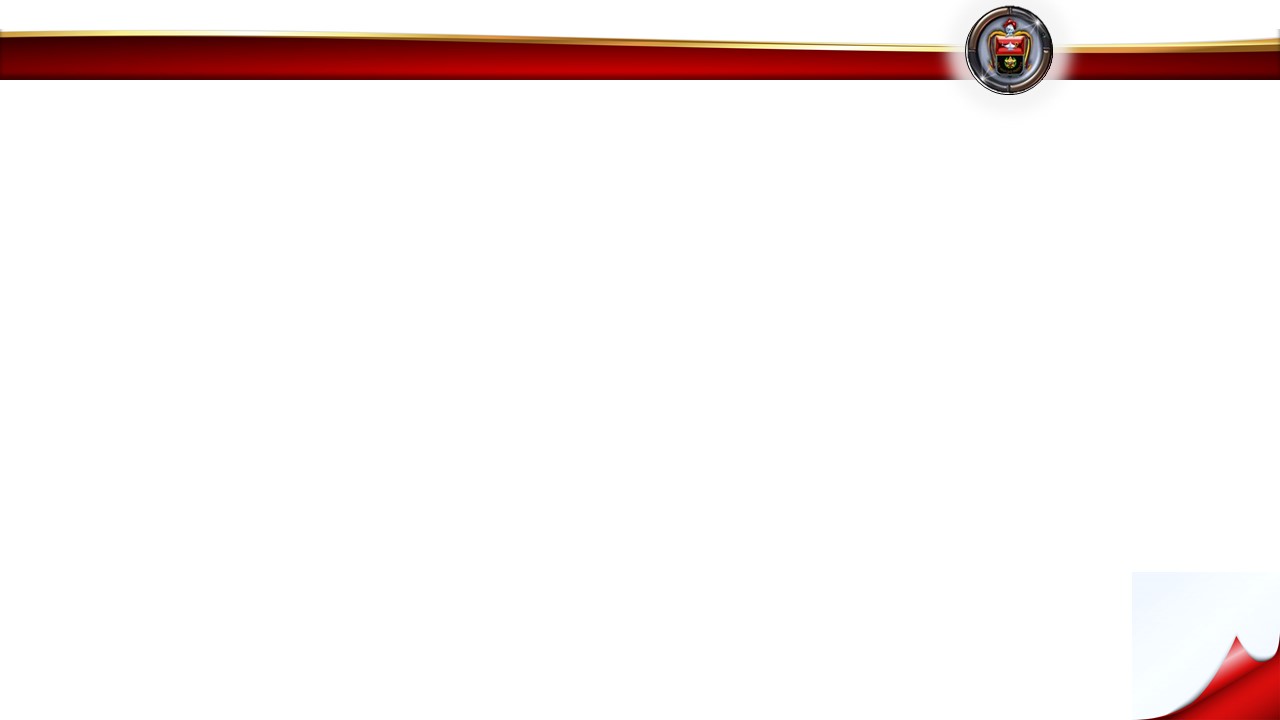 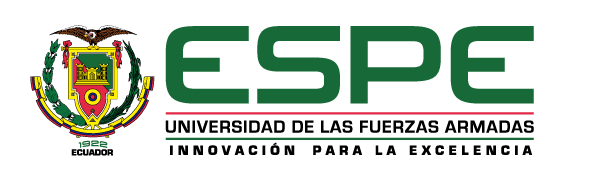 DESARROLLO DEL SISTEMA
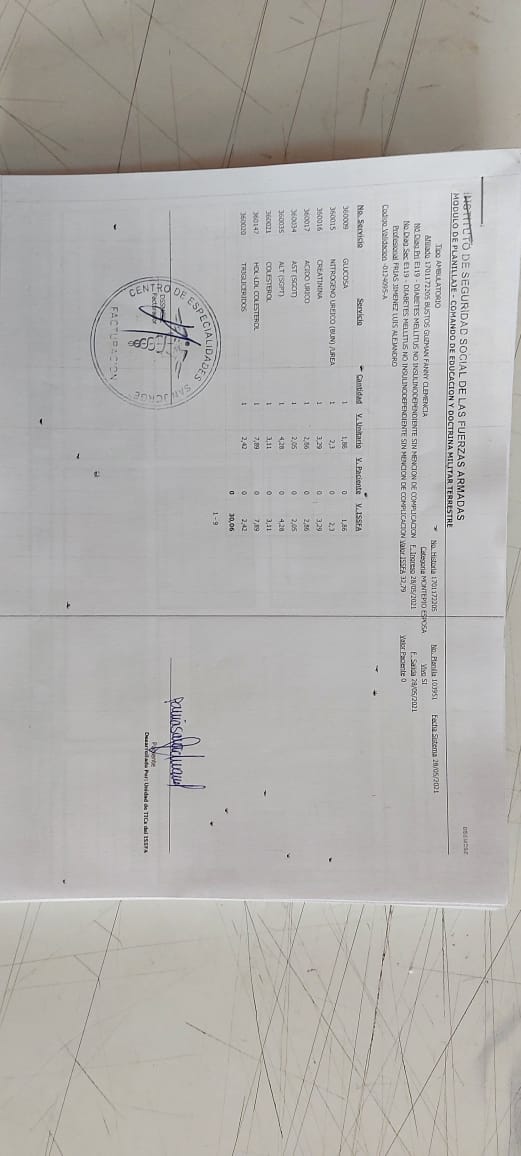 Código Fuente
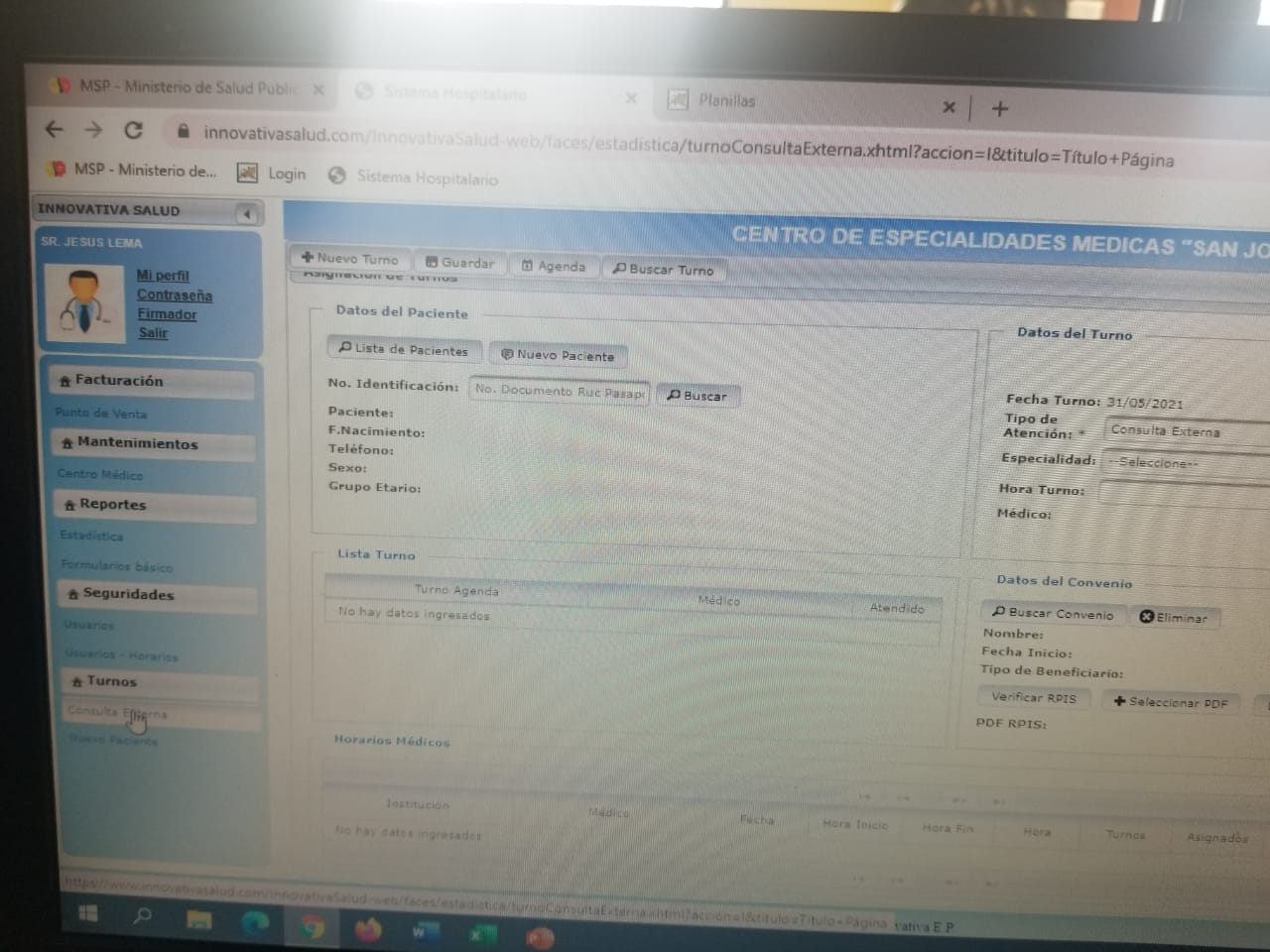 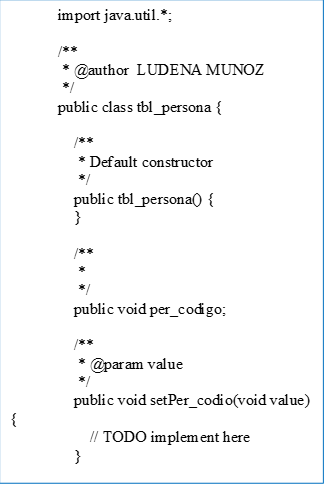 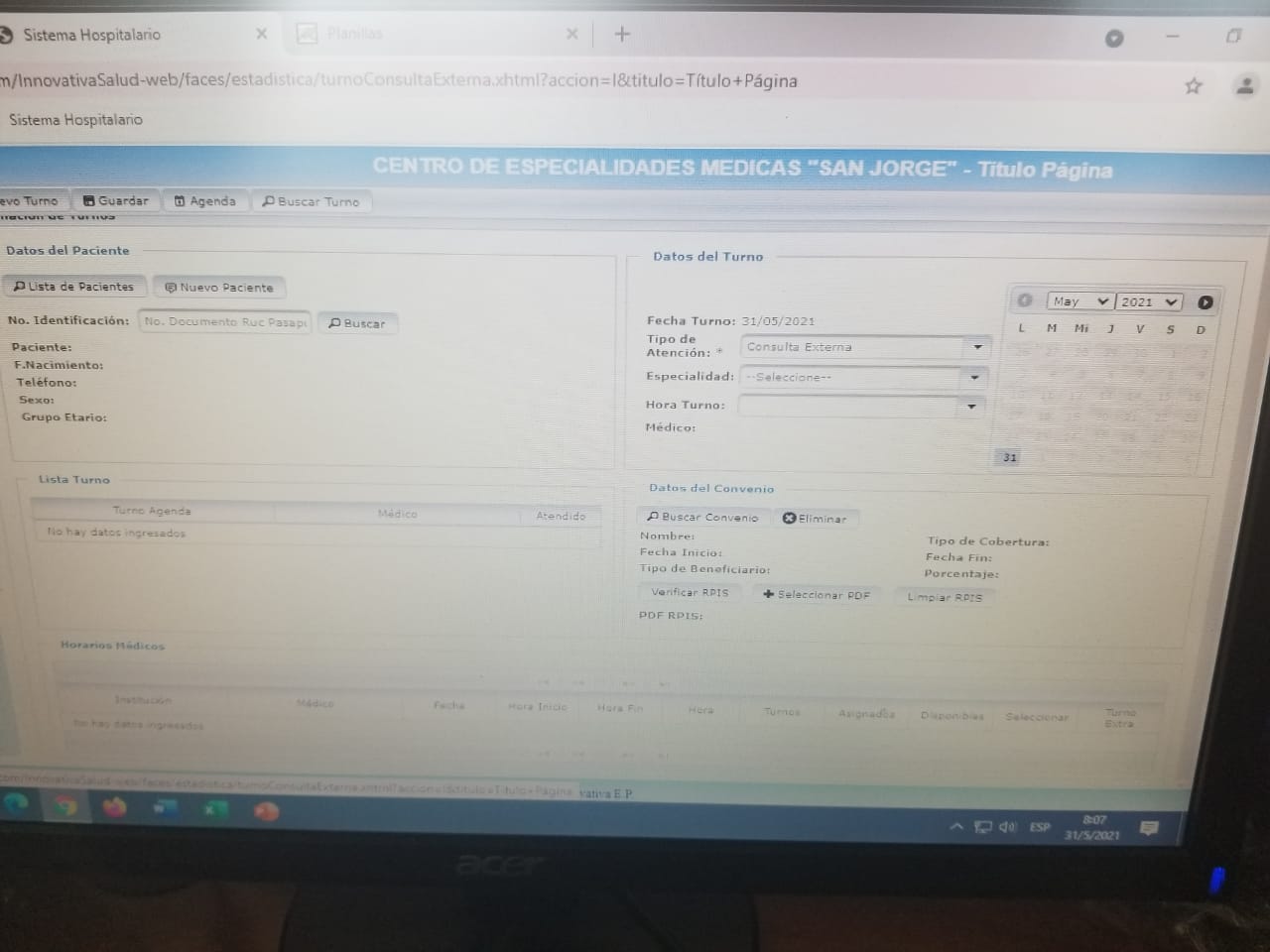 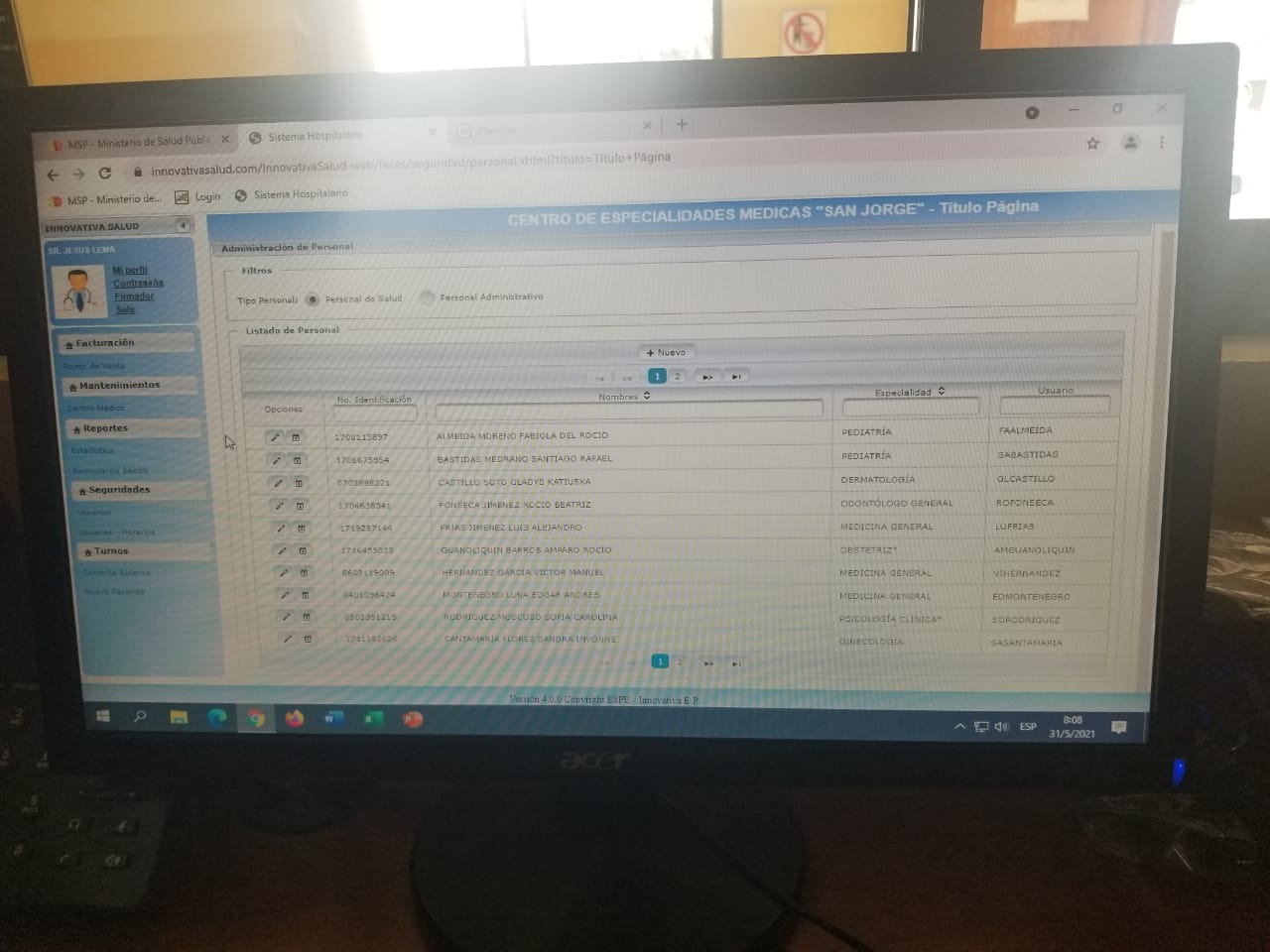 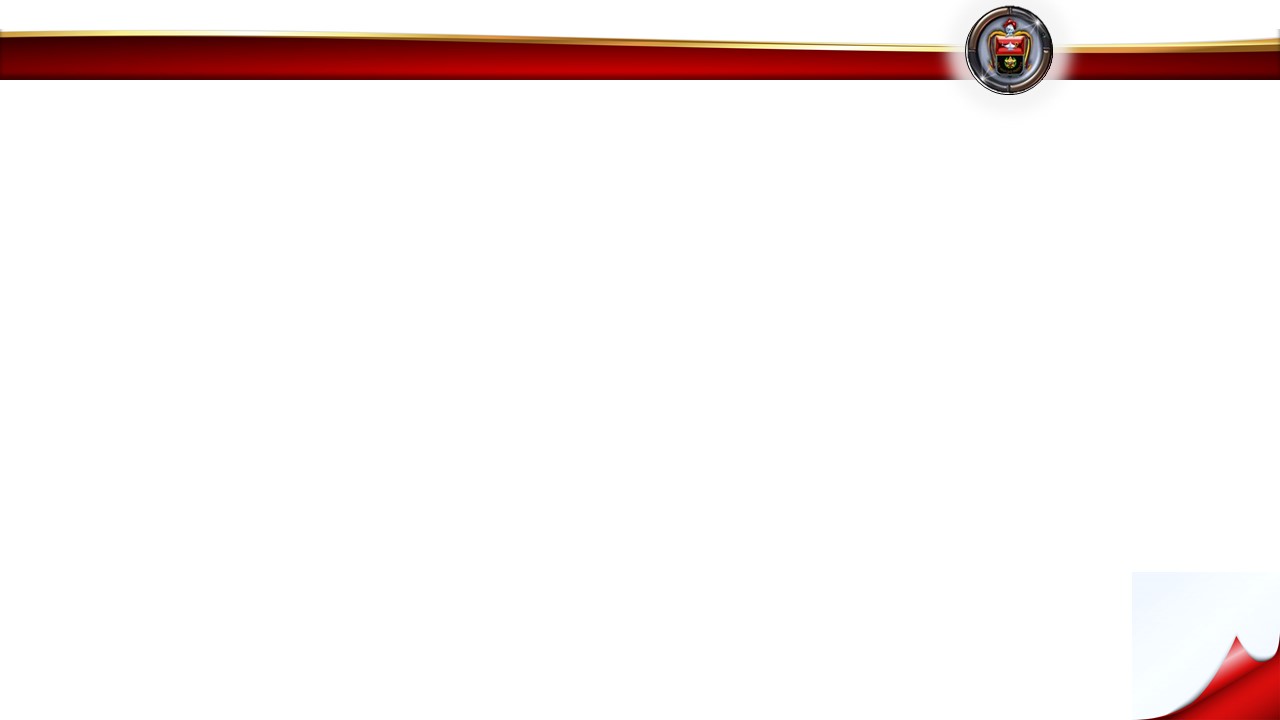 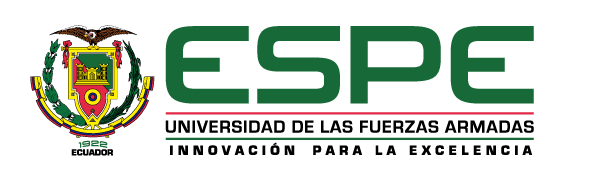 PRESUPUESTO REFERENCIAL
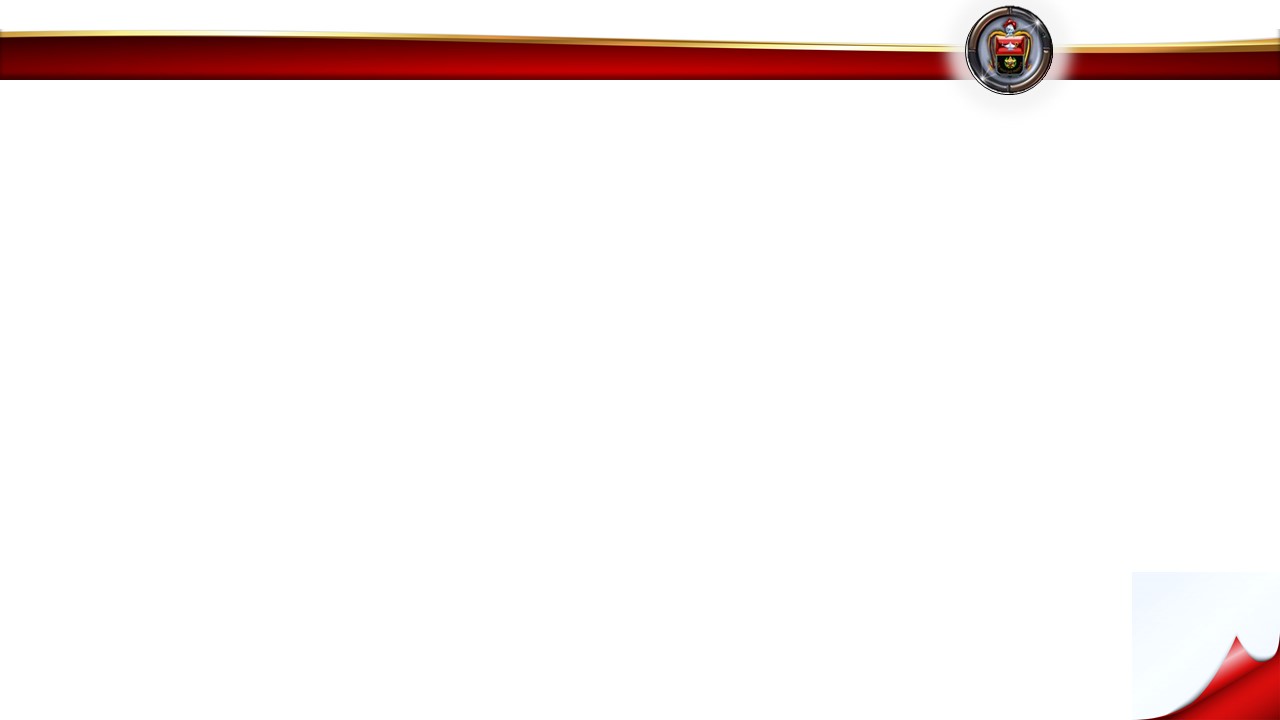 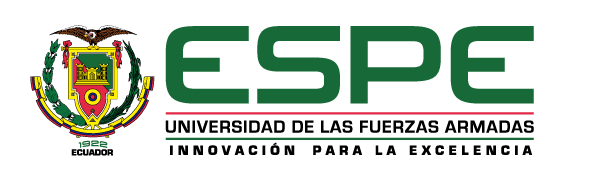 CRONOGRAMA DE ACTIVIDADES
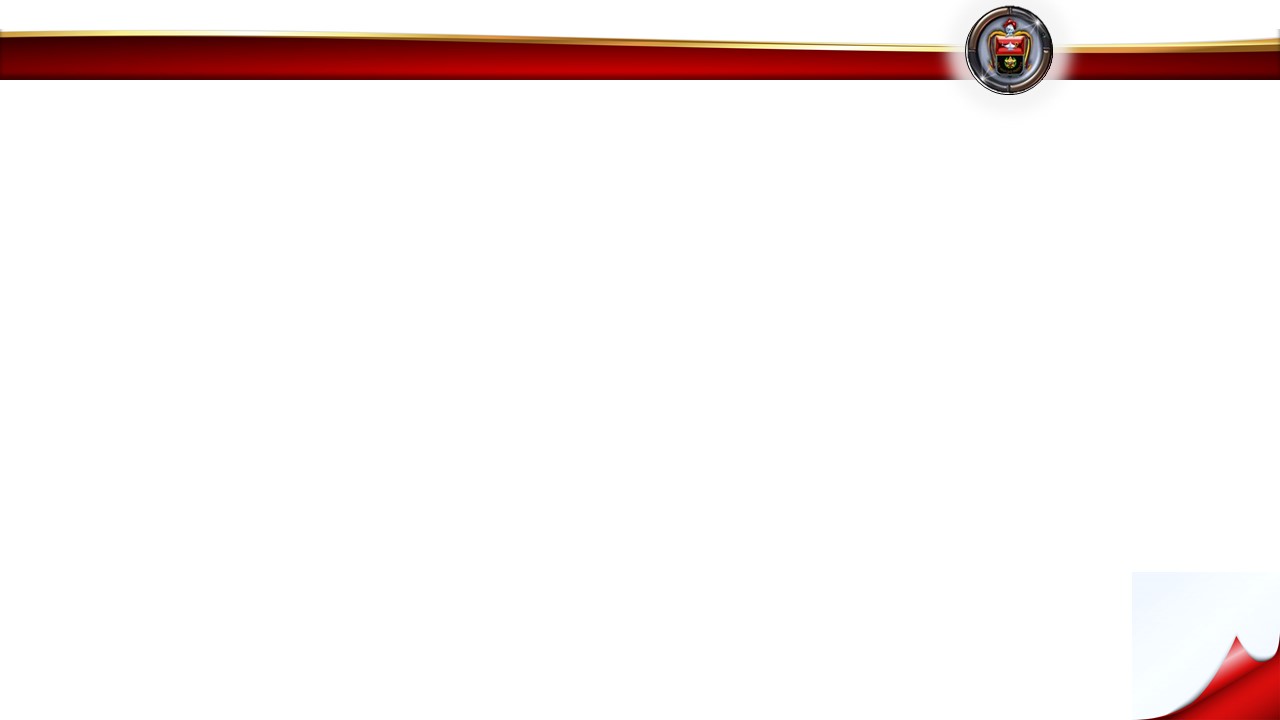 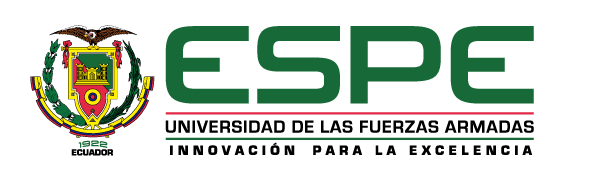 CONCLUSIONES
Se analizaron los procesos que cumple el CEMSJ, los mismos que permitieron dar un marco de referencia para poder comprender de mejor manera la problemática de la investigación.
El diseño de la arquitectura del sistema, facilitará el trabajo, agilitará los procesos tales como el agendamiento, valoración médica y el historial clínico de los pacientes lo que conlleva una administración eficiente y segura de la información.
Los subprocesos que se consideraron para el desarrollo de la arquitectura del sistema son los de Consulta Externa, Servicios Médicos y de Estadística derivación y planillaje, debido a que estos tienen una relación directa con el paciente.
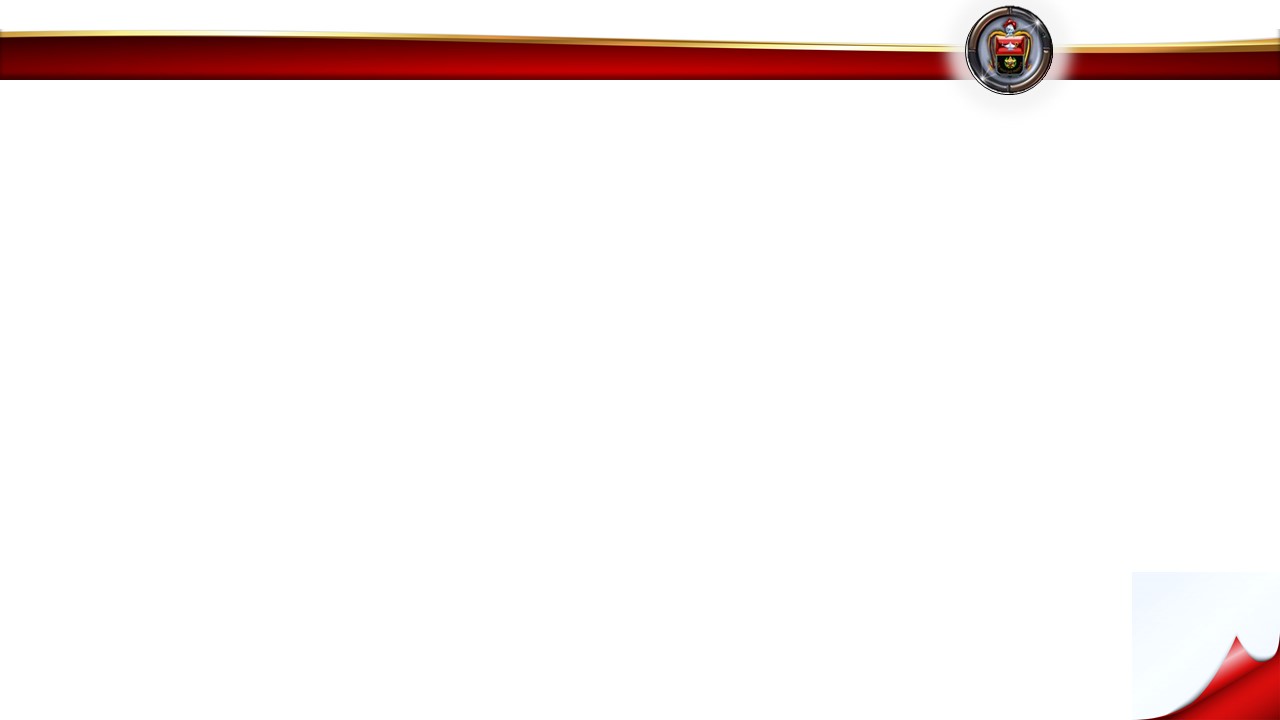 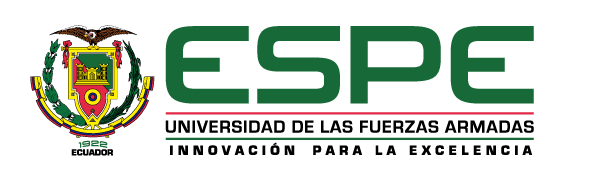 CONCLUSIONES
El prototipo desarrollado muestra una interfaz amigable y de rápido acceso, facilitando la gestión de salud, permitiendo el acceso a información oportuna y confiable.
La implementación de un sistema web permitirá acceder al sistema desde cualquier parte del mundo lo que facilitará tanto al especialista de la salud como al usuario disponer de la información médica cuando lo requiera.
Los costos de implementación son relativamente bajos pues se emplearán herramientas de desarrollo de código abierto, con las seguridades que brinda el más potente lenguaje de programación en la actualidad.
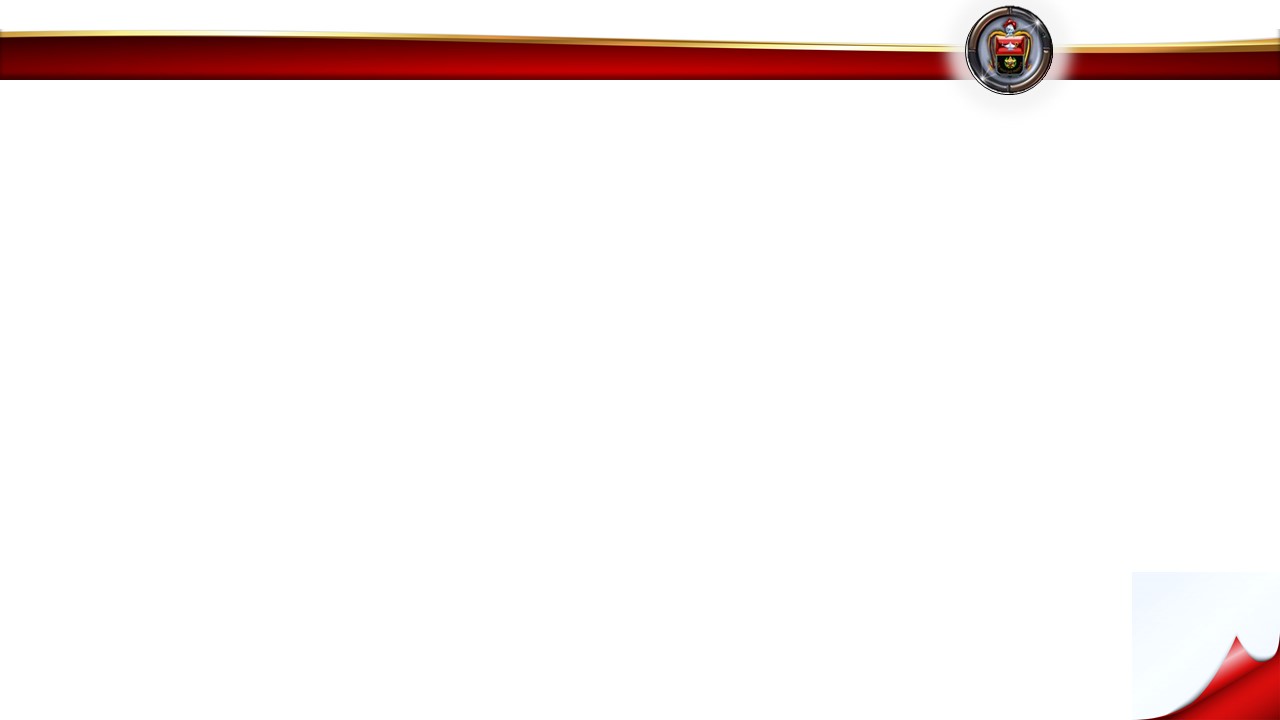 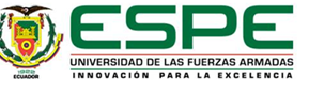